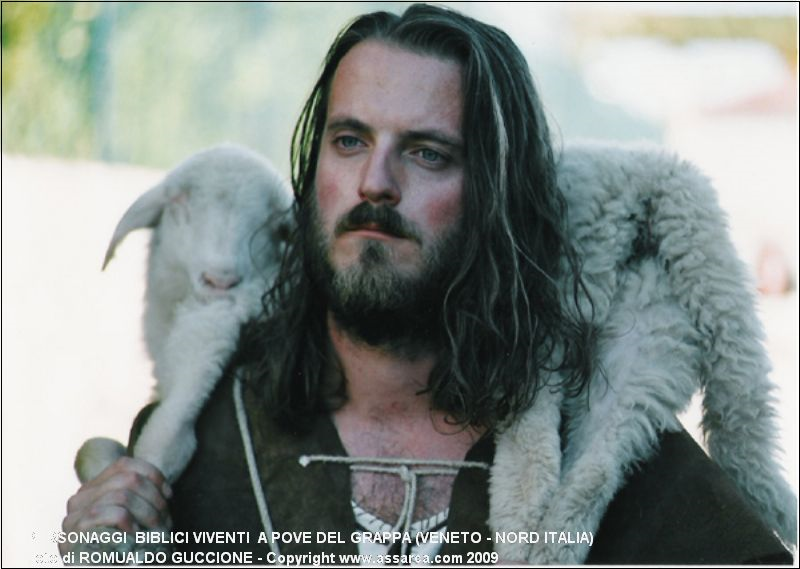 Quarta  domenica 
di Pasqua
29 aprile 2012
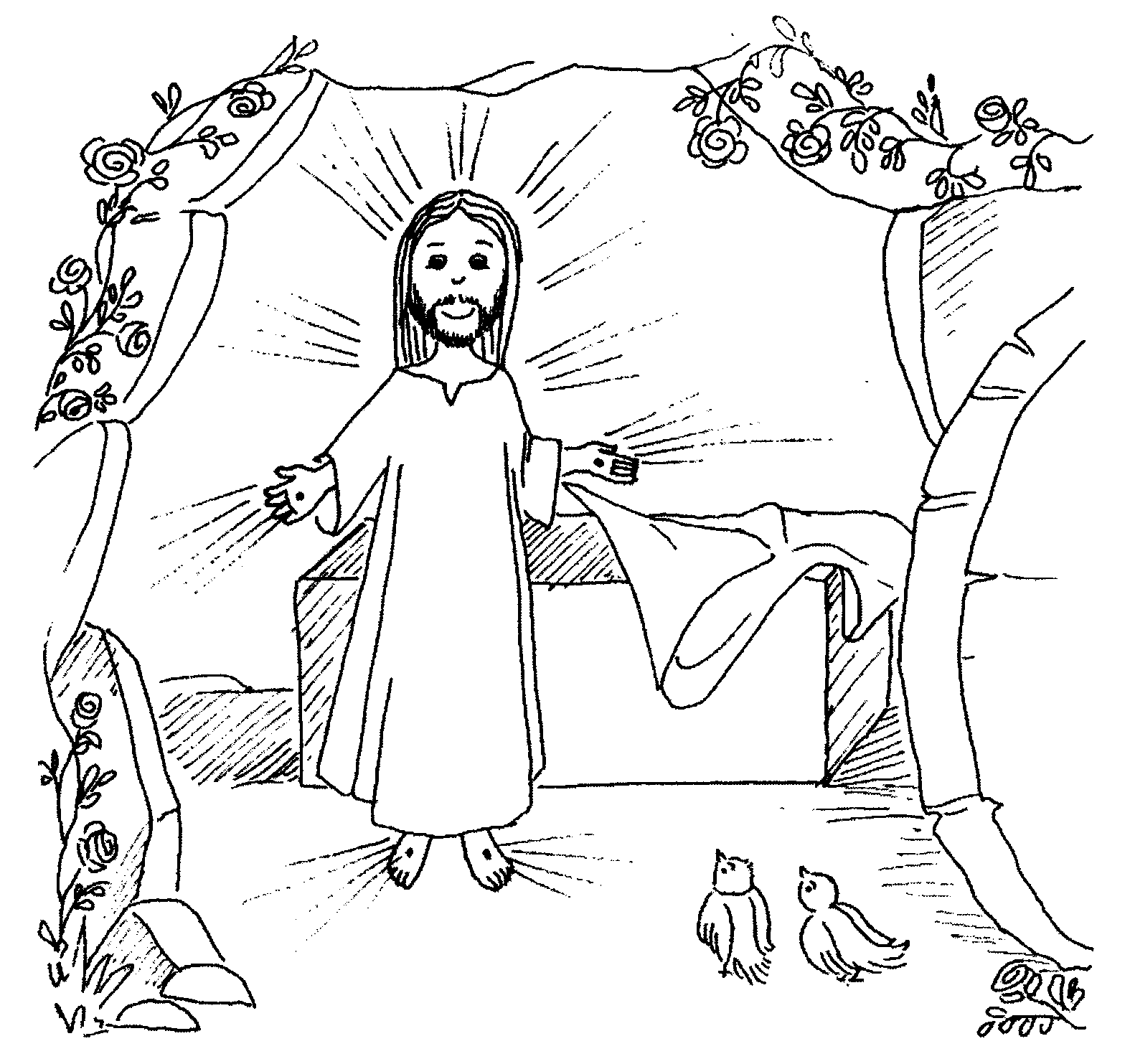 E' risorto
Cristo
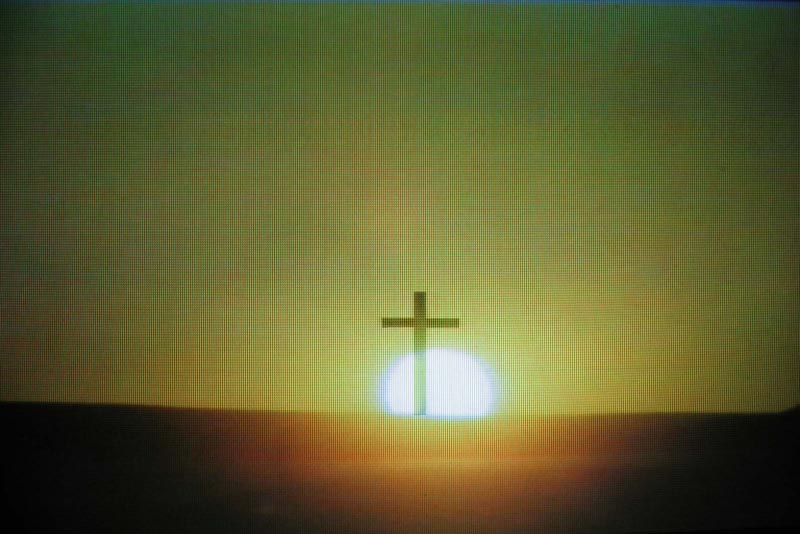 È un'alba nuova, 
risorto è Gesù:
la gioia esplode tra noi;
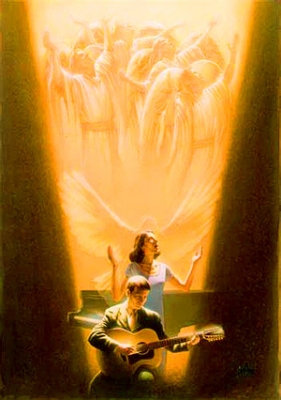 la Chiesa canta: 
allelluia,
Cristo Risorto 
è novità.
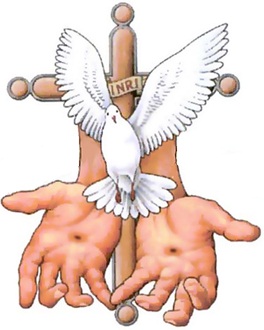 Dona lo Spirito 
a tutti noi,
la pace 
ai discepoli suoi;
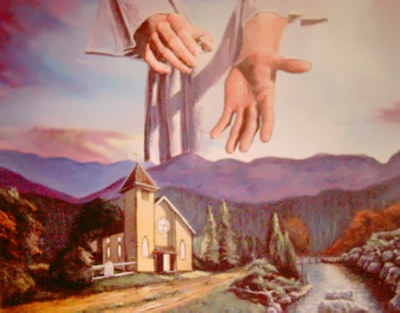 l'uomo rinasce a libertà,
grida l'annuncio di novità.
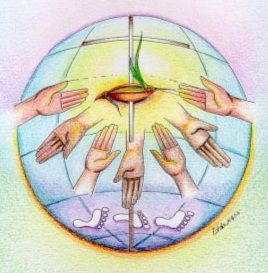 È RISORTO CRISTO, ALLELUIA!
UNO SPIRITO NUOVO EFFONDERÀ
E IL MONDO INTERO RINNOVERÀ.
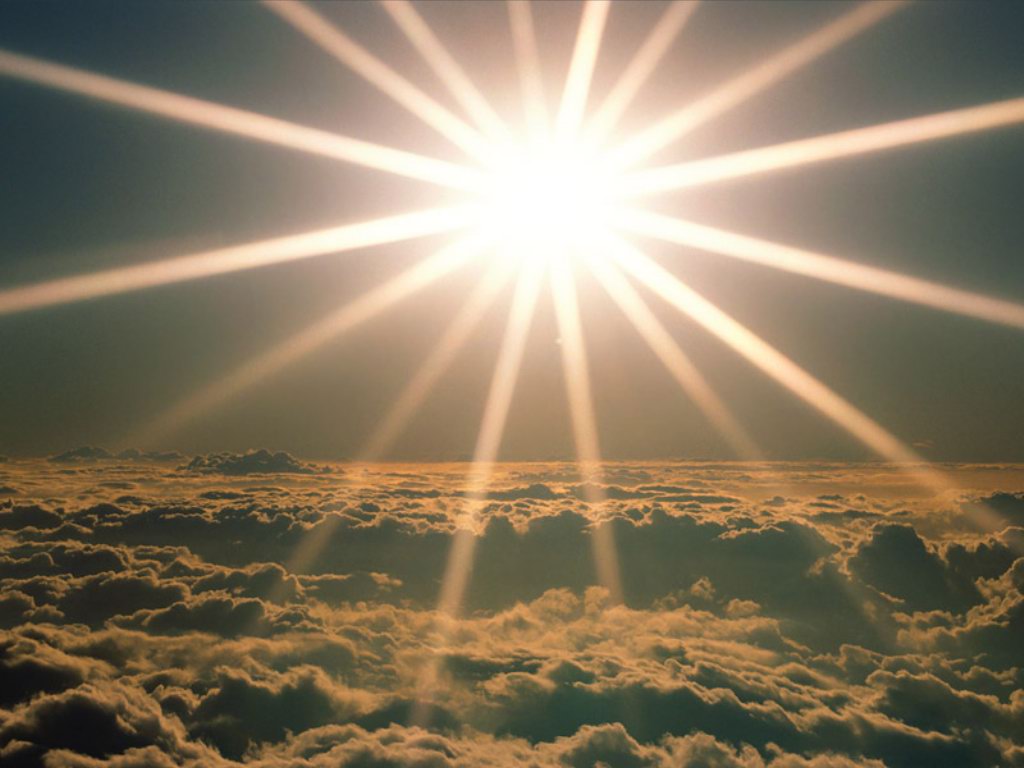 È RISORTO CRISTO, ALLELUIA!
UNO SPIRITO NUOVO EFFONDERÀ
E IL MONDO INTERO RINNOVERÀ.
Nel nome del Padre, e del Figlio 
e dello Spirito Santo.			
Amen. 

La grazia e la pace di Dio nostro Padre 
e del Signore nostro Gesù Cristo 
siano con tutti voi.
E con il tuo spirito.
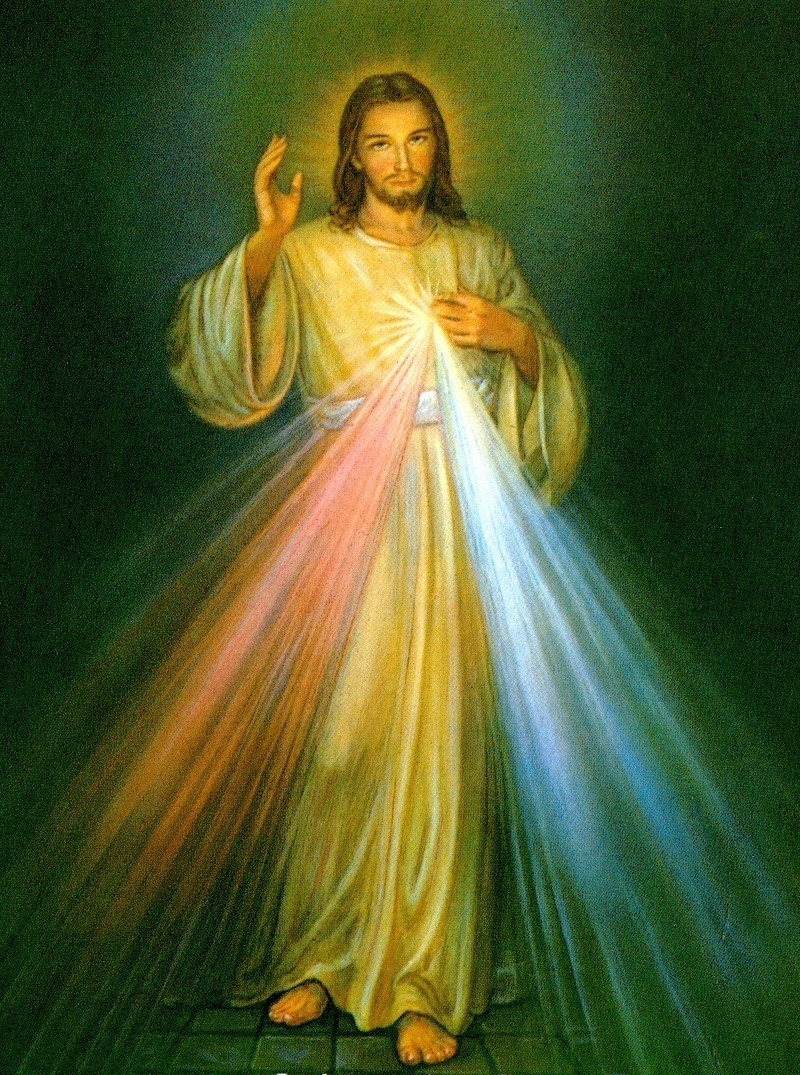 Confesso a Dio Onnipotente 
e a voi fratelli che ho molto peccato in pensieri, 
parole, opere e omissioni. 
Per mia colpa, mia colpa, 
mia grandissima colpa, 
e supplico la Beata sempre Vergine Maria, gli angeli, i Santi 
e voi fratelli di pregare per me 
il Signore Dio nostro.
Dio, Padre buono, 
che ci perdona sempre 
quando siamo pentiti di vero cuore, abbia misericordia di noi, 
perdoni i nostri peccati 
e ci conduca alla vita eterna.
Amen.
Gloria, gloria 
in cielo a Dio 
e pace in terra 
agli uomini 
di buona volontà.
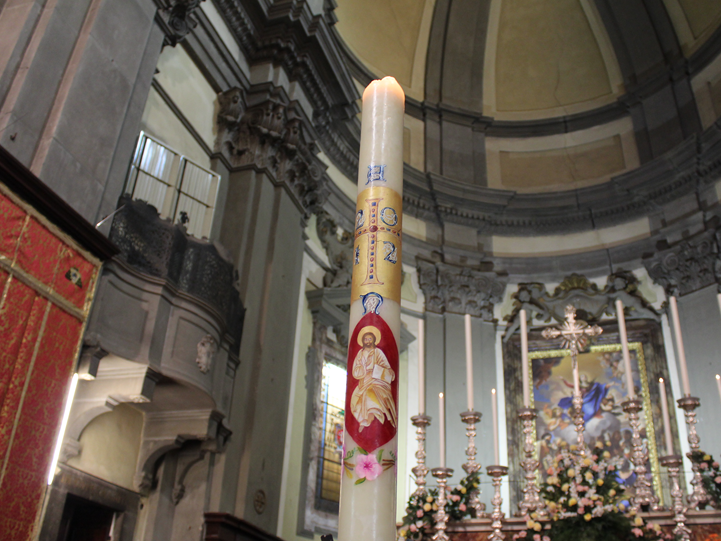 Ti lodiamo, 
ti benediciamo, rendiamo grazie per la tua infinita bontà.
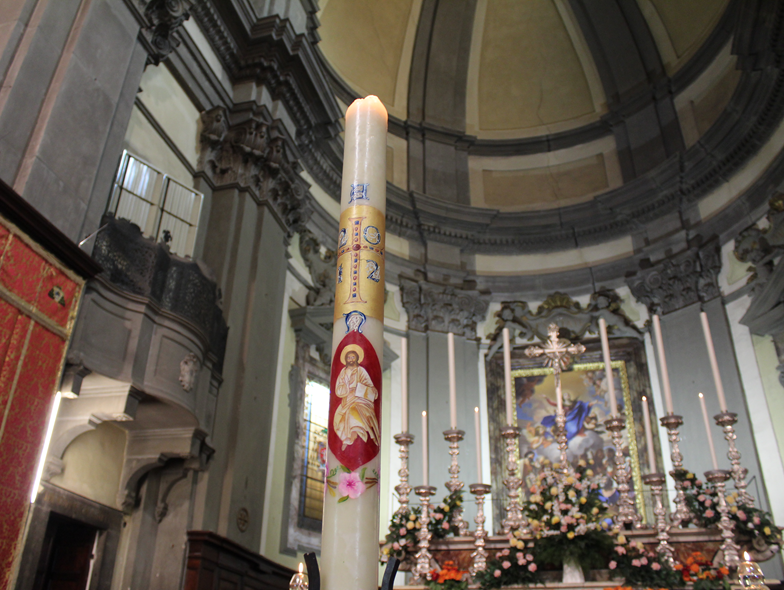 Signore Dio, Re del cielo, Dio Padre Onnipotente.
Signore Dio, Agnello di Dio,
abbi pietà, pietà di noi, 
pietà di noi.
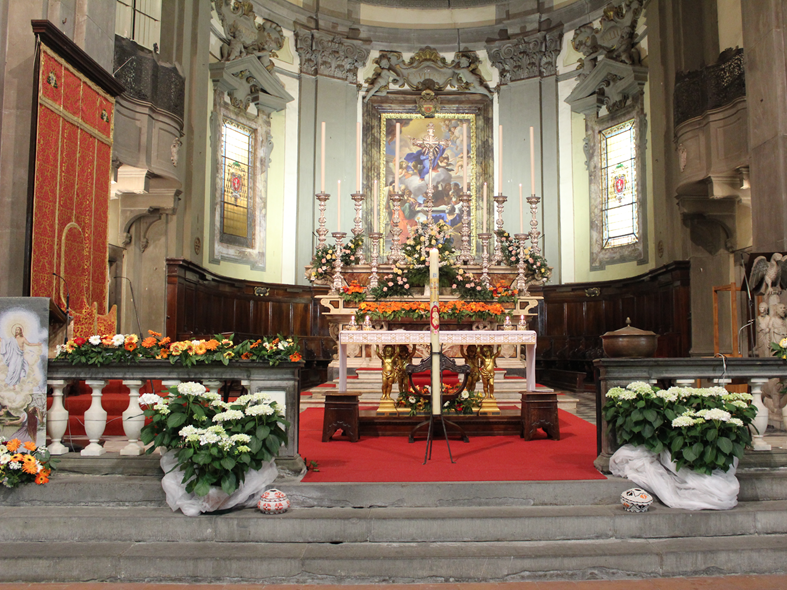 Gloria, gloria 
in cielo a Dio 
e pace in terra 
agli uomini 
di buona volontà.
Ti adoriamo, 
ti glorifichiamo, rendiamo grazie per la tua infinita bontà.
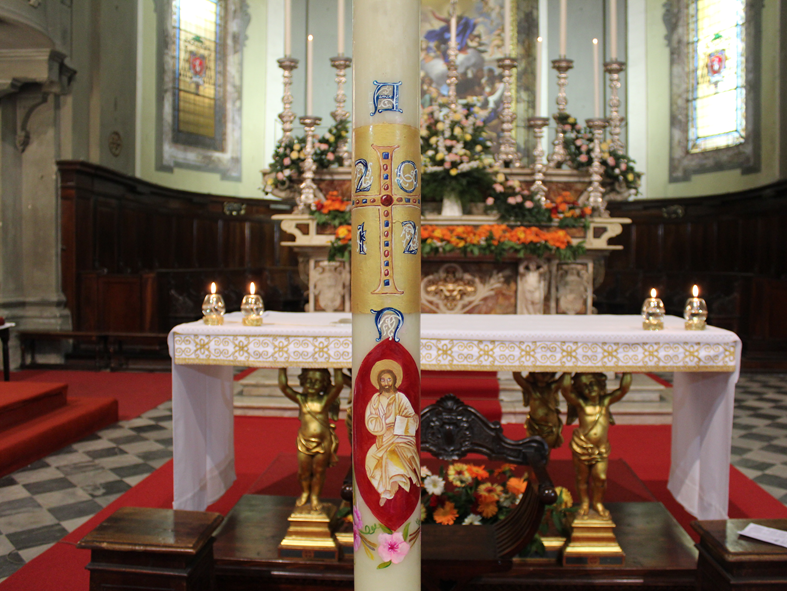 Tu che togli i peccati del mondo, accogli la nostra supplica.
Tu che siedi alla destra 
del Padre, 
abbi pietà, 
pietà di noi, 
pietà di noi.
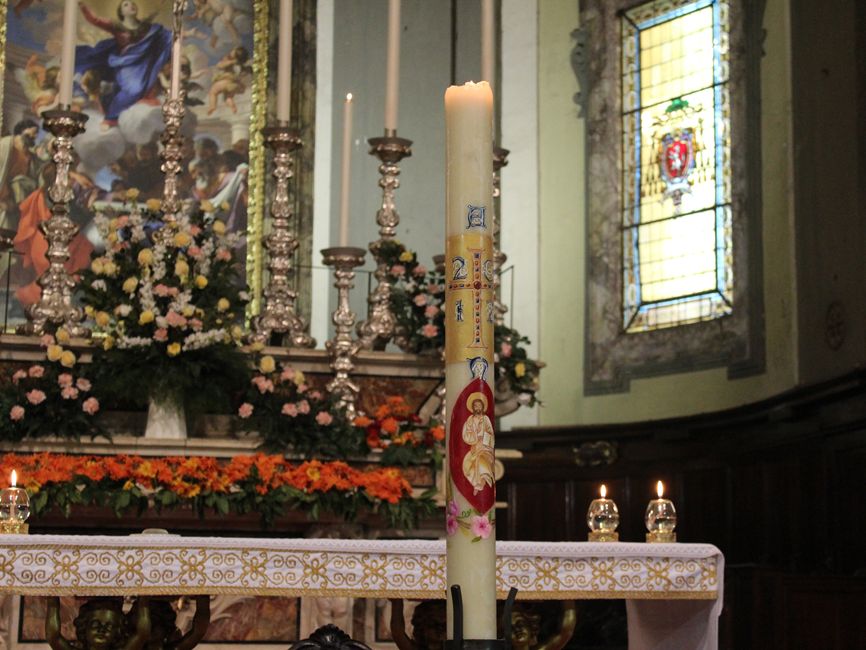 Perché solo tu il Santo, solo il Signore, solo tu l’Altissimo Gesù; con lo Spirito Santo, nella gloria di Dio Padre Onnipotente. Amen.
O Dio, creatore e Padre, che fai risplende-re la gloria del Signore risorto quando nel suo nome è risanata l'infermità della con-dizione umana, raduna gli uomini dispersi nell'unità di una sola famiglia, perché aderendo a Cristo buon pastore gustino la gioia di essere tuoi figli. Per il nostro Signore Gesù Cristo, tuo Figlio, che è Dio, e vive e regna con te, nell'unità dello Spirito Santo, per tutti i secoli dei secoli.   Amen.
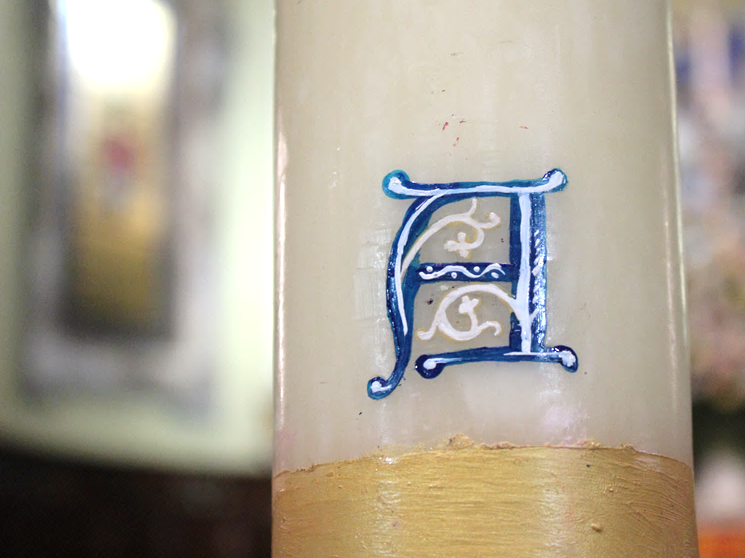 Liturgia
della
PAROLA
Dagli Atti degli Apostoli
In quei giorni, Pietro, colmato di Spirito Santo, disse loro: 
«Capi del popolo e anziani, visto che oggi veniamo interrogati sul beneficio recato a un uomo infermo, e cioè per mezzo di chi egli sia stato salvato, sia noto a tutti voi e a tutto il popolo d’Israele: nel nome di Gesù Cristo il Nazareno, che voi avete crocifisso e che Dio ha risuscitato dai morti, costui vi sta innanzi risanato.
Questo Gesù è la pietra, che è stata scartata da voi, costruttori, e che è diventata la pietra d’angolo.
In nessun altro c’è salvezza; non vi è in-fatti, sotto il cielo, altro nome dato agli uomini, nel quale è stabilito che noi siamo salvati».

Parola di Dio.     
Rendiamo grazie a Dio.
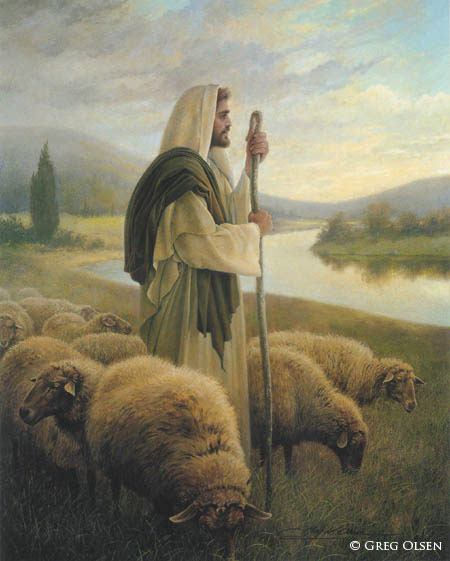 Salmo responsoriale
Alleluia, alleluia, alleluia.
Rendete grazie al Signore perché è buono, perché il suo amore è per sempre. È meglio rifugiarsi nel Signore che confidare nell’uomo. È meglio rifugiarsi nel Signore che confidare nei potenti.
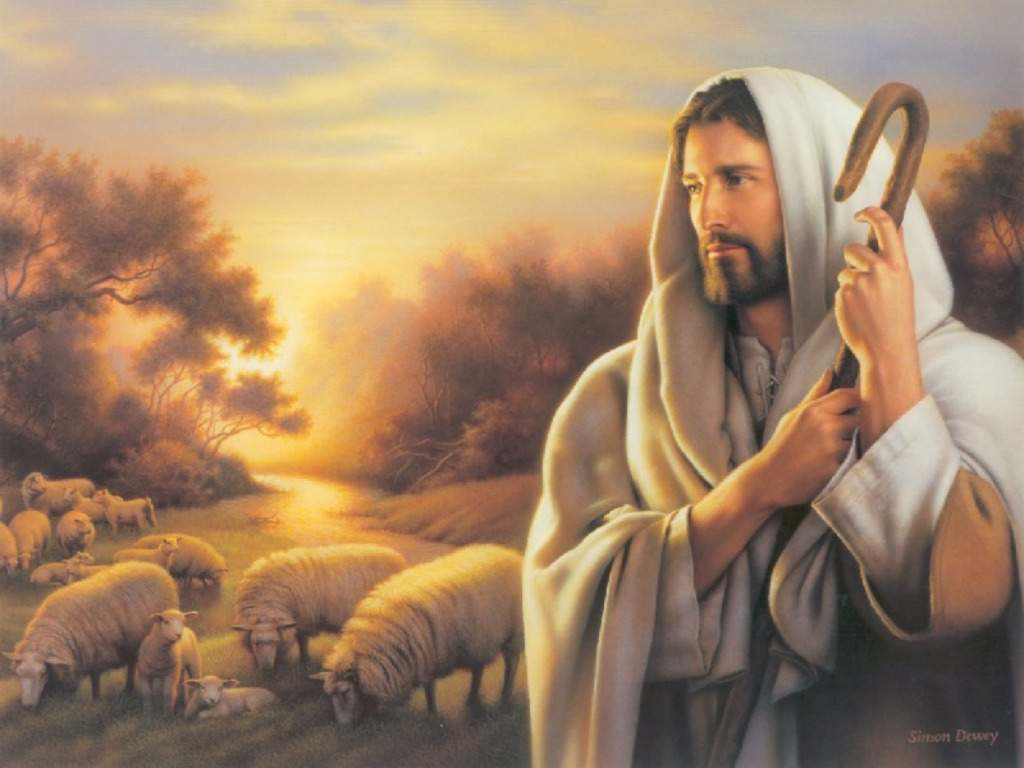 Ti rendo grazie, perché mi hai risposto, perché sei stato la mia salvezza. La pietra scartata dai costruttori è divenuta la pietra d’angolo. Questo è stato fatto dal Signore: una meraviglia ai nostri occhi.
Alleluia, alleluia, alleluia.
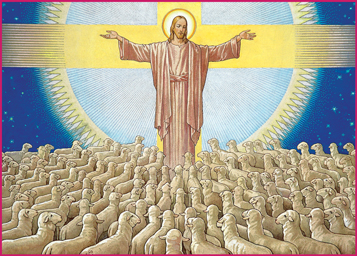 Benedetto colui che viene nel nome del Signore. Vi benediciamo dalla casa del Signore. Sei tu il mio Dio e ti rendo grazie, sei il mio Dio e ti esalto. Rendete grazie al Signore, perché è buono, perché il suo amore è per sempre.
Alleluia, alleluia, alleluia.
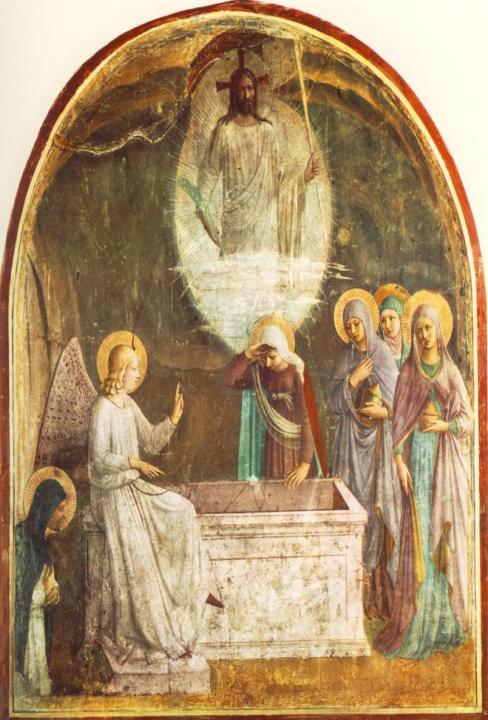 Alleluia
Alleluia, alleluia
a colui che risuscitò. 
Alleluia, alleluia,
Gloria al nome 
di Gesù.
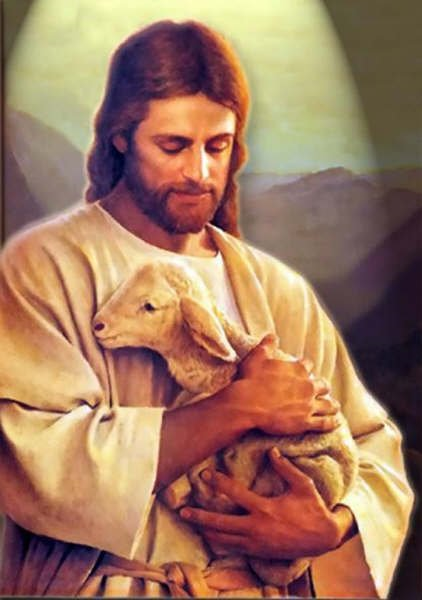 Io sono il buon pastore, dice il Signore; 
conosco le mie pecore, 
e le mie pecore 
conoscono me.
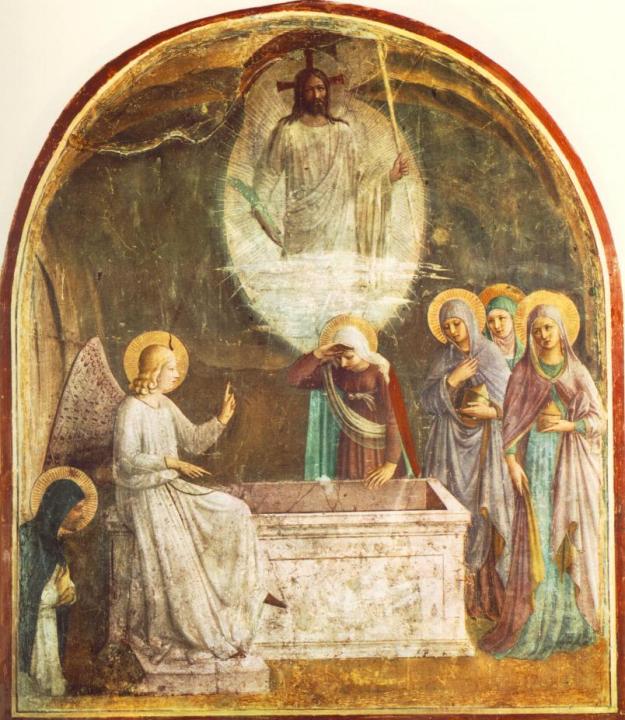 Alleluia,
alleluia
a colui che 
risuscitò. 
Alleluia, 
alleluia,
gloria 
al nome 
di Gesù.
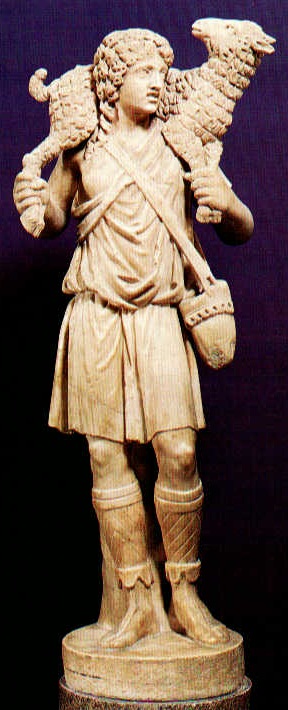 Il Signore sia con voi.
E con il tuo spirito.

Dal Vangelo 
secondo Giovanni.
Gloria a te, o Signore.
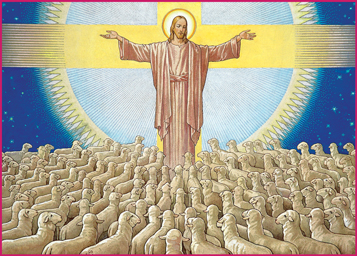 In quel tempo, Gesù disse: 
«Io sono il buon pastore. 
Il buon pastore dà la propria vita per le pecore.
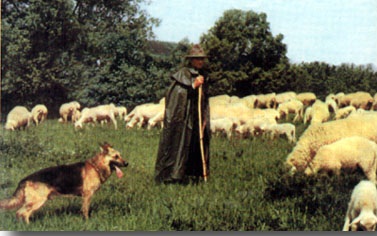 Il mercenario – che non è pastore e al quale le pecore non appartengono – vede venire il lupo, abbandona le pecore e fugge, e il lupo le rapisce e le disperde; perché è un mercenario e non gli importa delle pecore.
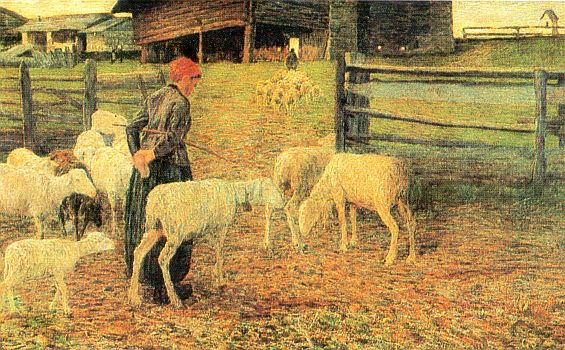 Io sono il buon pastore, conosco le mie pecore e le mie pecore conoscono me, così come il Padre conosce me e io conosco il Padre, e do la mia vita per le pecore.
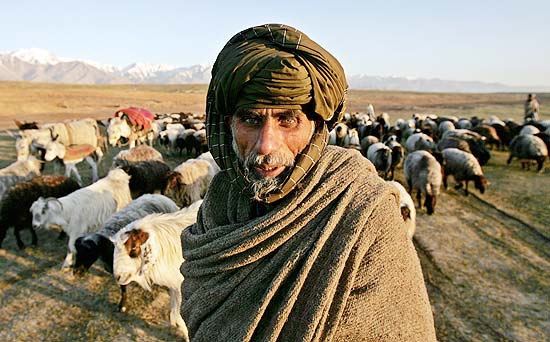 E ho altre pecore che non provengono da questo recinto: anche quelle io devo guidare.
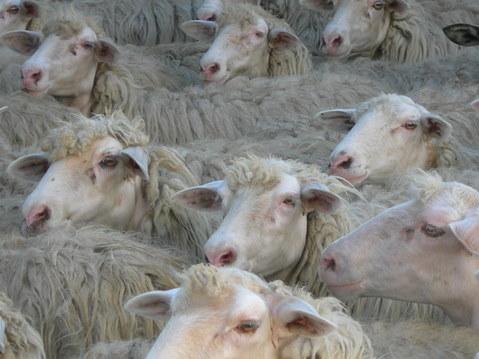 Ascolteranno la mia voce e diventeranno un solo gregge, 
un solo pastore.
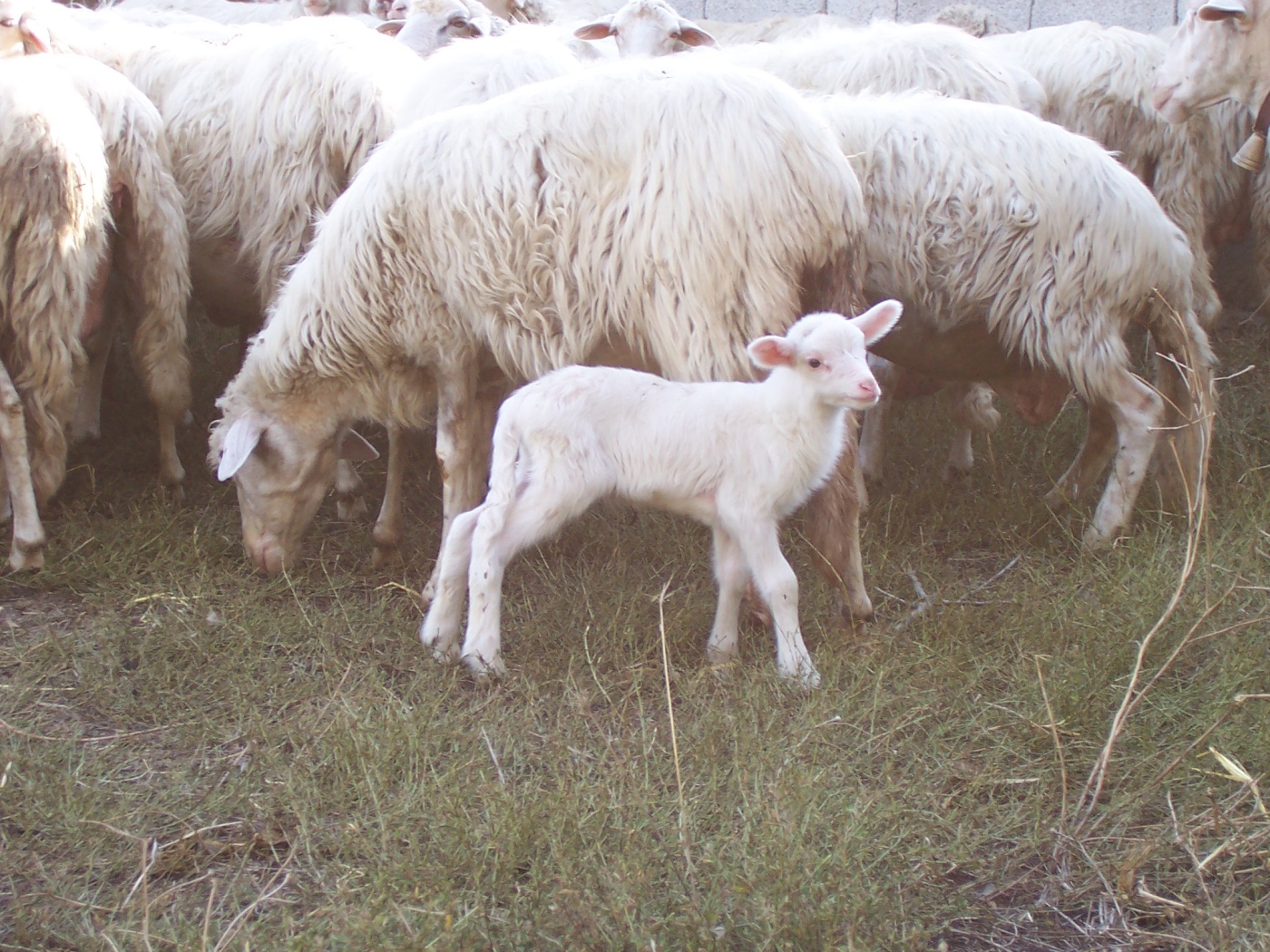 Per questo il Padre mi ama: perché io do la mia vita, per poi riprenderla di nuovo. Nessuno me la toglie: io la do da me stesso.
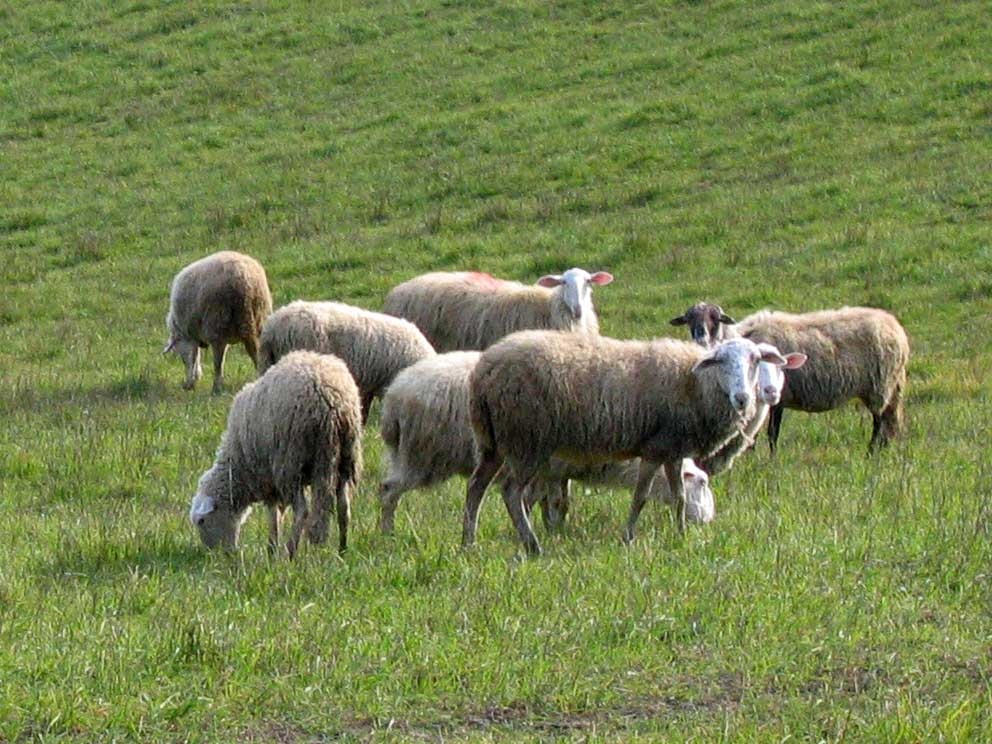 Ho il potere di darla e il potere di riprenderla di nuovo. Questo è il comando che ho ricevuto dal Padre mio».
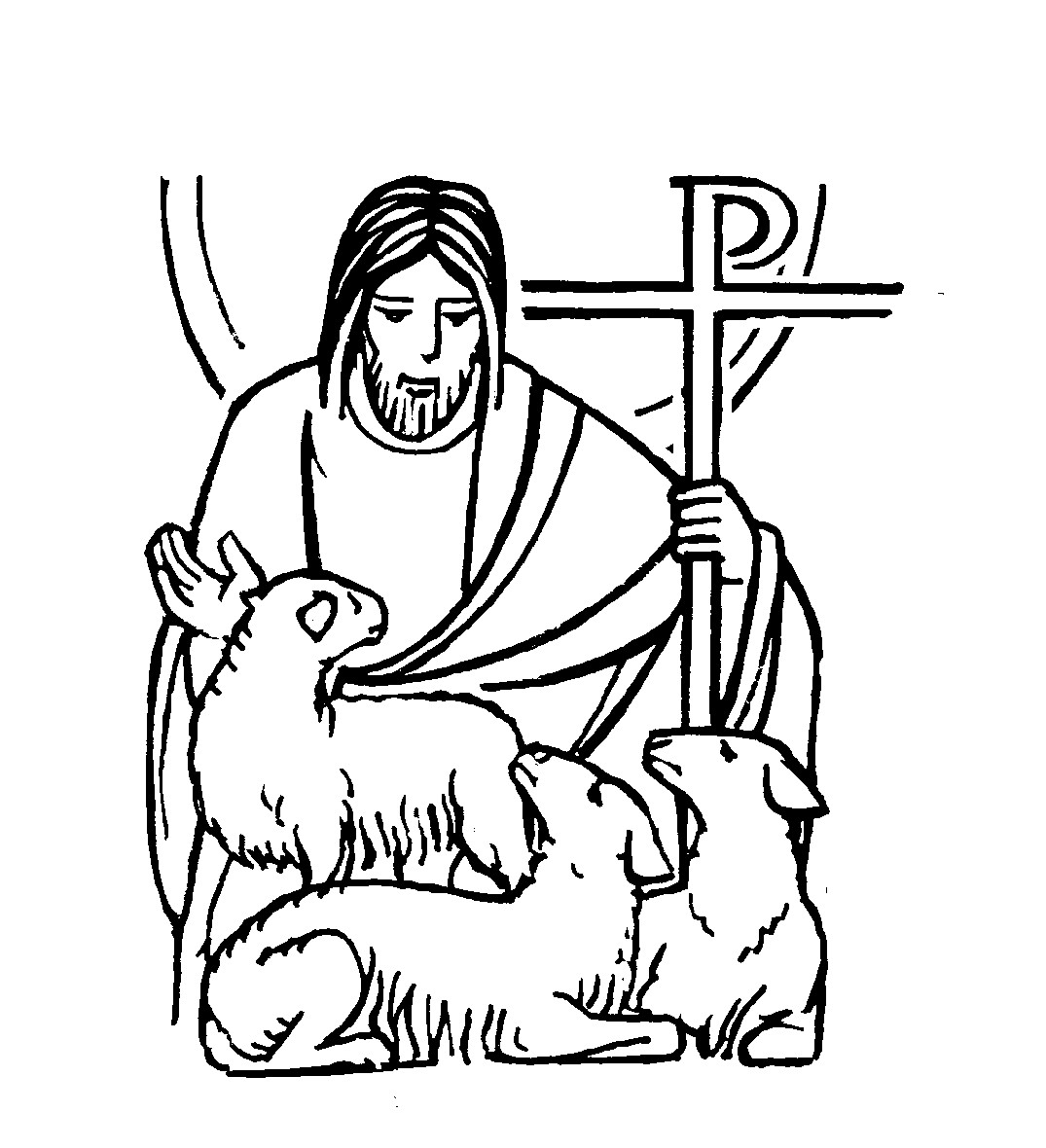 Parola
del
Signore.
Lode a te, o Cristo.
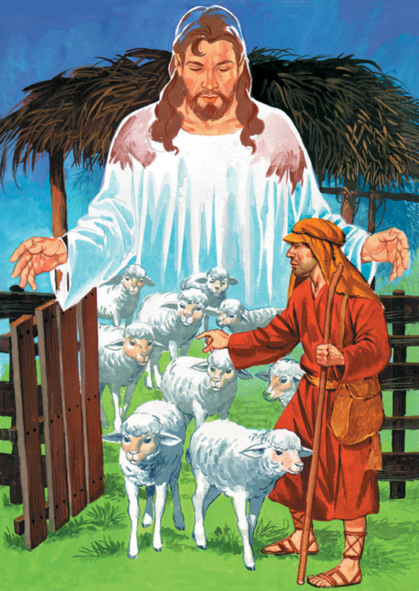 Io credo in Dio, Padre
onnipotente, creatore del cielo 
e della terra; e in Gesù Cristo,
suo unico Figlio, nostro Signore,
il quale fu concepito di Spirito Santo, nacque da Maria Vergine, patì sotto Ponzio Pilato, 
fu crocifisso, morì e fu sepolto; discese agli inferi;
il terzo giorno risuscitò da morte; salì al cielo, siede alla destra di Dio Padre onnipotente; di là verrà a giudicare i vivi e i morti. Credo nello Spirito Santo, la santa Chiesa cattolica, 
la comunione dei santi, 
la remissione dei peccati, 
la risurrezione della carne, 
la vita eterna. Amen.
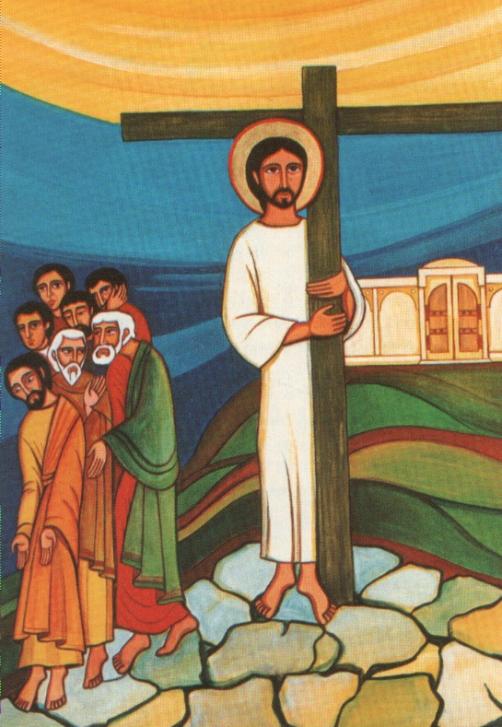 Testimoni dell’Amore
Testimoni dell'amore, 
testimoni del Signore, 
siamo il popolo di Dio 
e annunciamo il regno suo.
Annunciamo la sua pace, 
la speranza della Croce 
che lo Spirito di Dio 
dona a questa umanità.
Il tuo Spirito, Signore, 
in ogni tempo ci fa segno del tuo amore per il mondo.
Tra la gente noi viviamo la tua missione nella fede che ci fa condivisione.
Testimoni dell'amore, 
testimoni del Signore, 
siamo il popolo di Dio 
e annunciamo il regno suo.
Annunciamo la sua pace, 
la speranza della Croce 
che lo Spirito di Dio 
dona a questa umanità.
La Parola della vita noi proclamiamo 
e la storia del tuo amore raccontiamo. Tra la gente noi viviamo una certezza: che tu offri ad ogni uomo 
giorni di grazia.
Testimoni dell'amore, 
testimoni del Signore, 
siamo il popolo di Dio 
e annunciamo il regno suo.
Annunciamo la sua pace, 
la speranza della Croce 
che lo Spirito di Dio 
dona a questa umanità.
Tu pastore sei con noi guidi il cammino
ci raduni come chiesa per il regno.
Tra la gente noi viviamo
nuova speranza
e la gioia che ci dà la tua presenza.
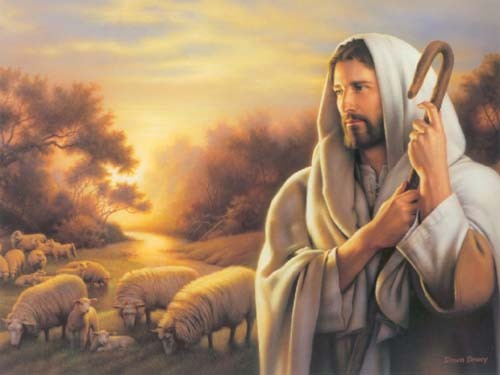 Testimoni dell'amore, testimoni del Signore, siamo il popolo di Dio e annunciamo il regno suo.
Annunciamo la sua pace, la speranza della Croce che lo Spirito di Dio dona a questa umanità.
Il Signore sia con voi.
E con il tuo spirito. 

In alto i nostri cuori.
Sono rivolti al Signore. 

Rendiamo grazie al Signore nostro Dio.
È cosa buona e giusta.
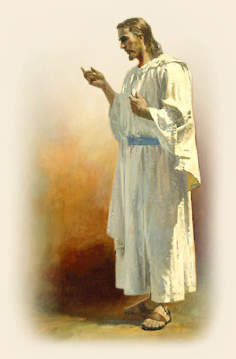 Santo, Santo, Osanna
Santo, Santo, Osanna
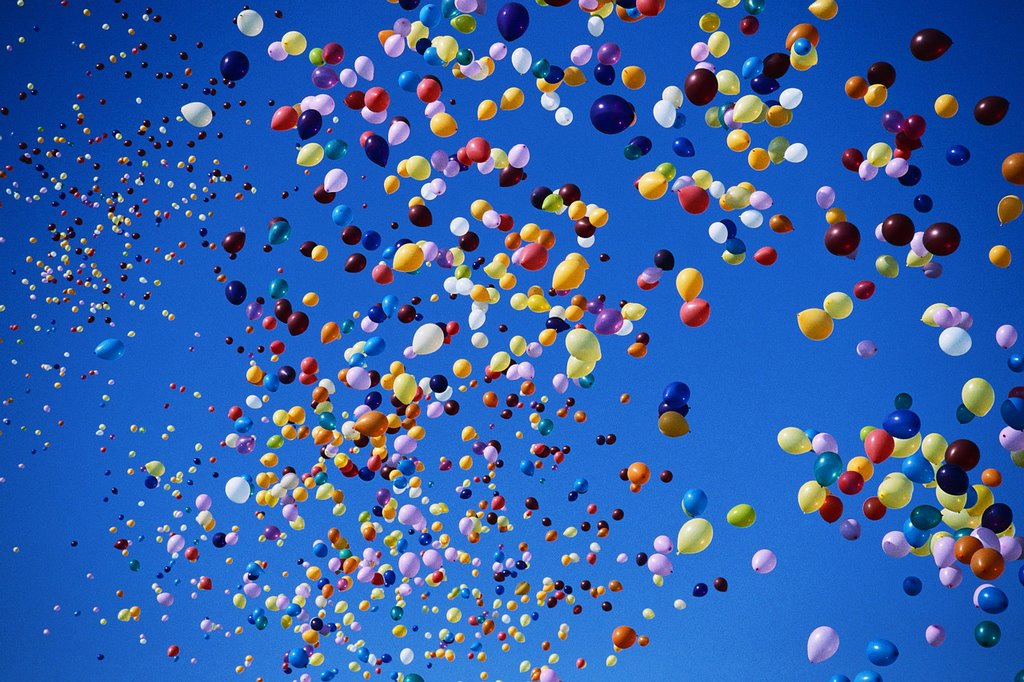 Osanna eh, Osanna eh, 
Osanna a Cristo Signor
Osanna eh, Osanna eh, 
Osanna a Cristo Signor.
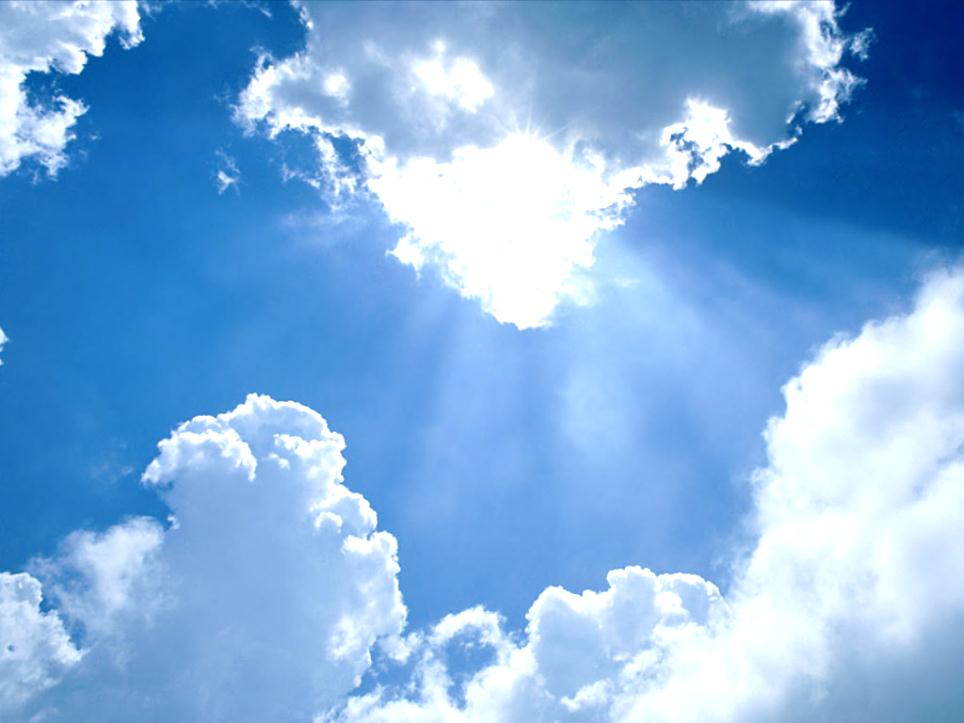 I cieli e la terra o Signore, 
sono pieni di Te
I cieli e la terra o Signore, 
sono pieni di Te
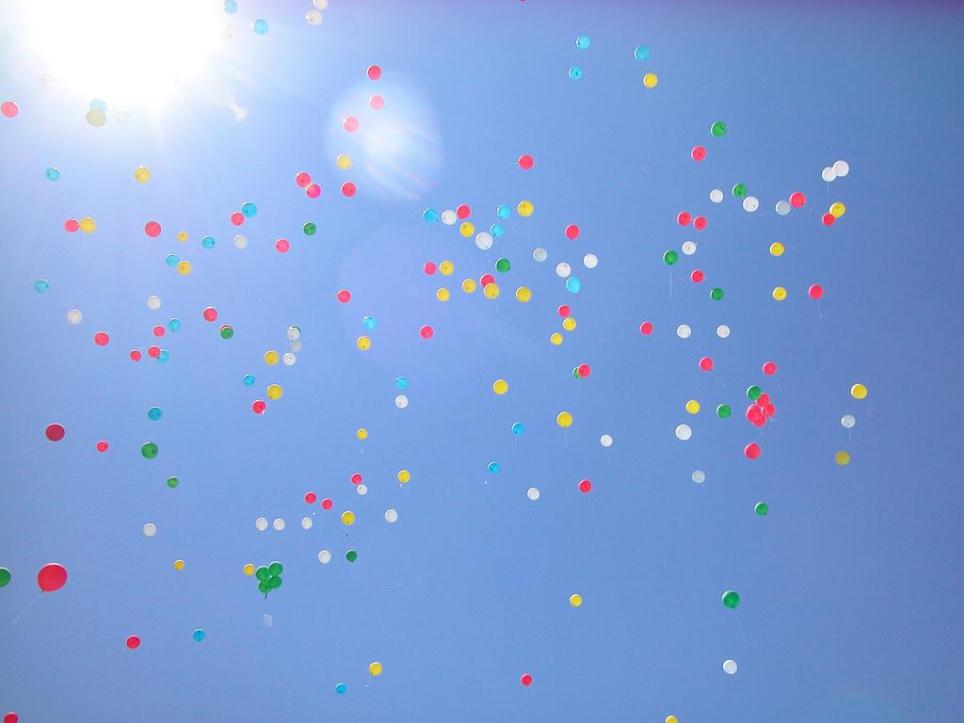 Osanna eh, Osanna eh, 
Osanna a Cristo Signor
Osanna eh, Osanna eh, 
Osanna a Cristo Signor.
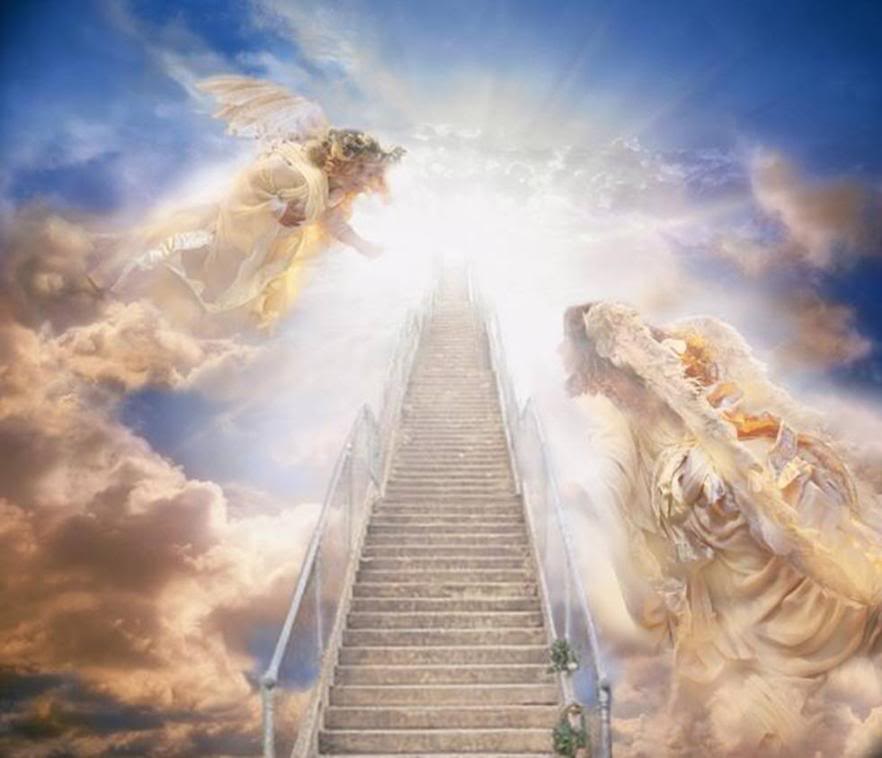 Benedetto colui che viene, 
nel nome del Signor 
Benedetto colui che viene, 
nel nome del Signor
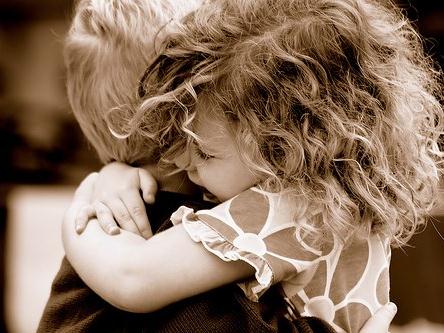 Osanna eh, Osanna eh, 
Osanna a Cristo Signor
Osanna eh, Osanna eh, 
Osanna a Cristo Signor.
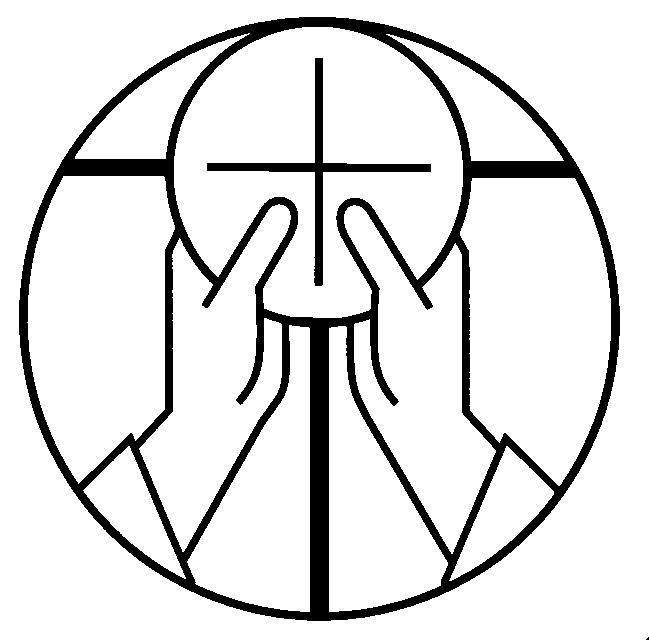 Mistero della fede.

Tu ci hai redenti con la tua croce 
e la tua risurrezione: 
salvaci, o Salvatore del mondo.
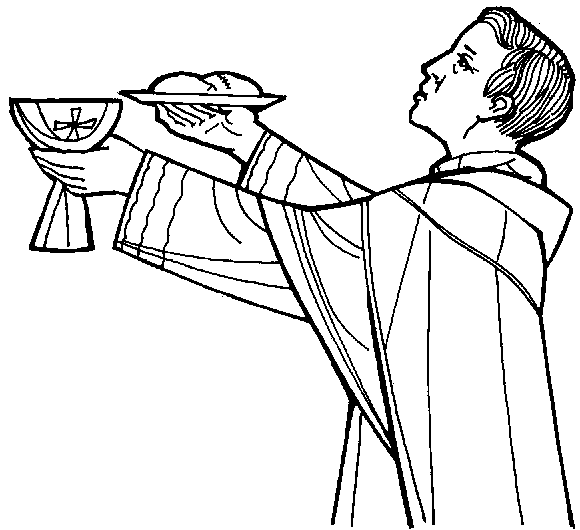 Per Cristo, 
con Cristo 
e in Cristo, 
a te, Dio Padre onnipotente, 
nell'unità dello Spirito Santo, 
ogni onore e gloria 
per tutti i secoli dei secoli.
Amen.
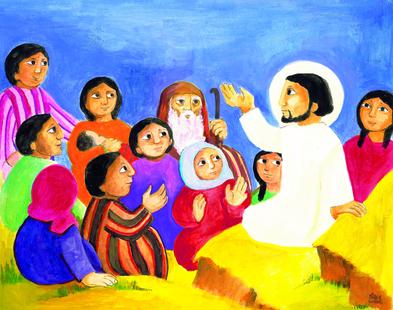 Padre nostro, che sei nei cieli, 
sia santificato il tuo nome, 
venga il tuo regno, 
sia fatta la tua volontà, 
come in cielo così in terra. 
Dacci oggi il nostro pane quotidiano, 
e rimetti a noi i nostri debiti 
come noi li rimettiamo 
ai nostri debitori, 
e non ci indurre in tentazione, 
ma liberaci dal male.
Tuo è il regno,  tua la potenza 
e la gloria nei secoli.
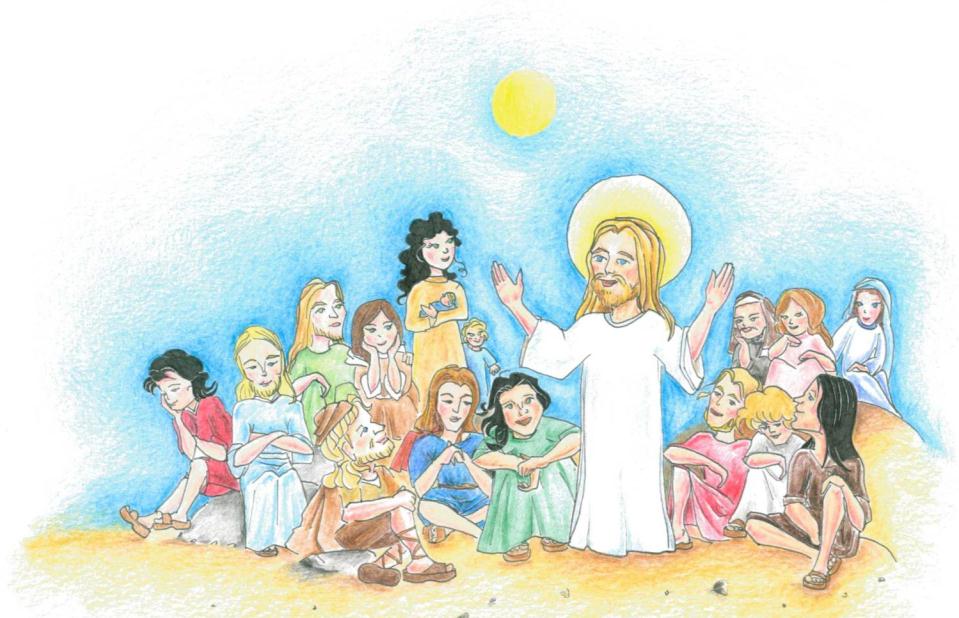 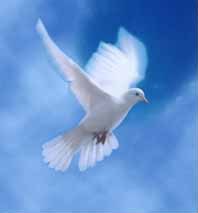 La 
    pace 
    viene 
dall'alto
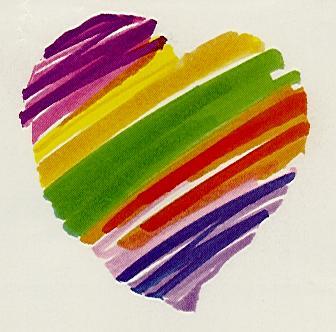 entra 
nel 
cuore,
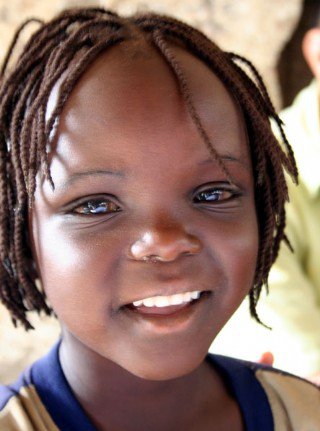 si 
vede 
sul 
volto
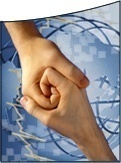 Ora 
  ti 
  stringo 
la mano
non sono più solo
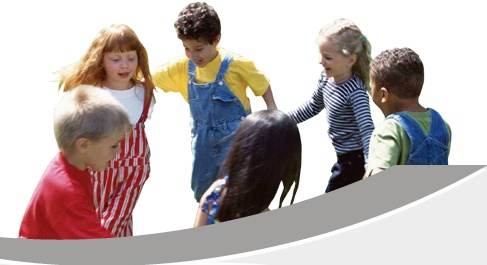 non sei più lontano
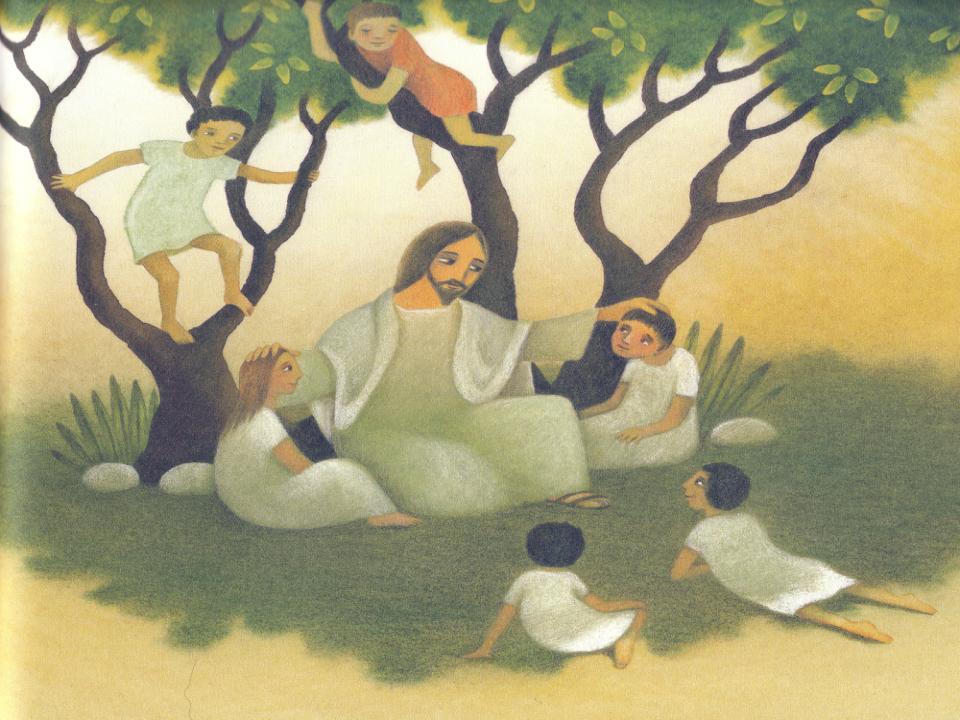 Questa amicizia
attorno al Signore
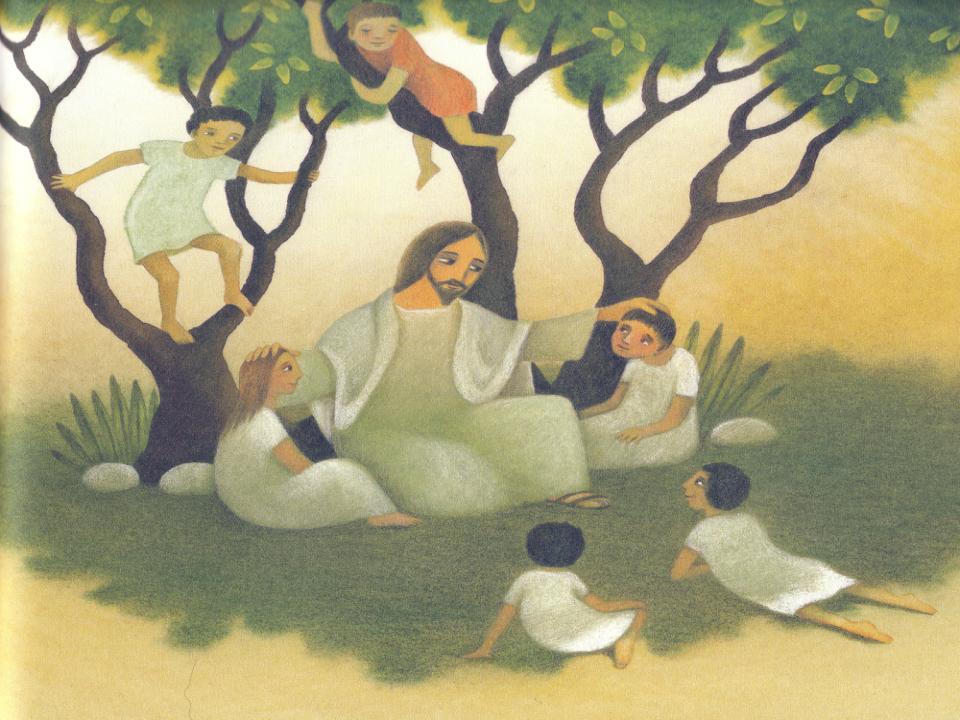 è troppo grande
non può finire.
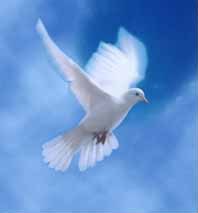 La 
    pace 
    viene 
dall'alto
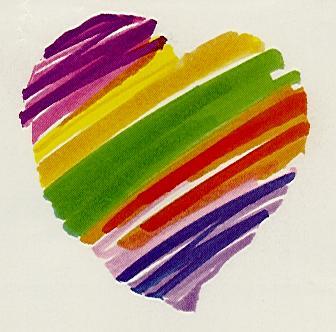 entra 
nel 
cuore,
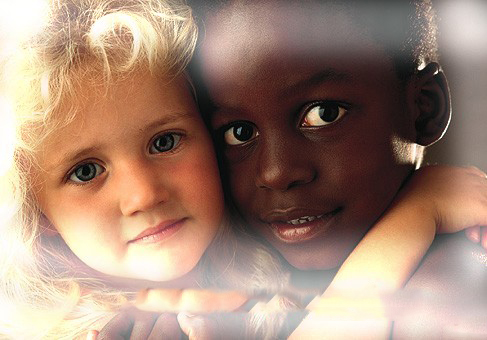 si vede sul volto
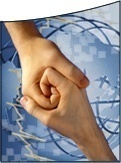 Ora 
  ti 
  stringo 
la mano
non sono più solo
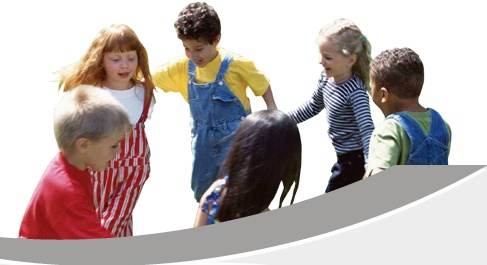 non sei più lontano
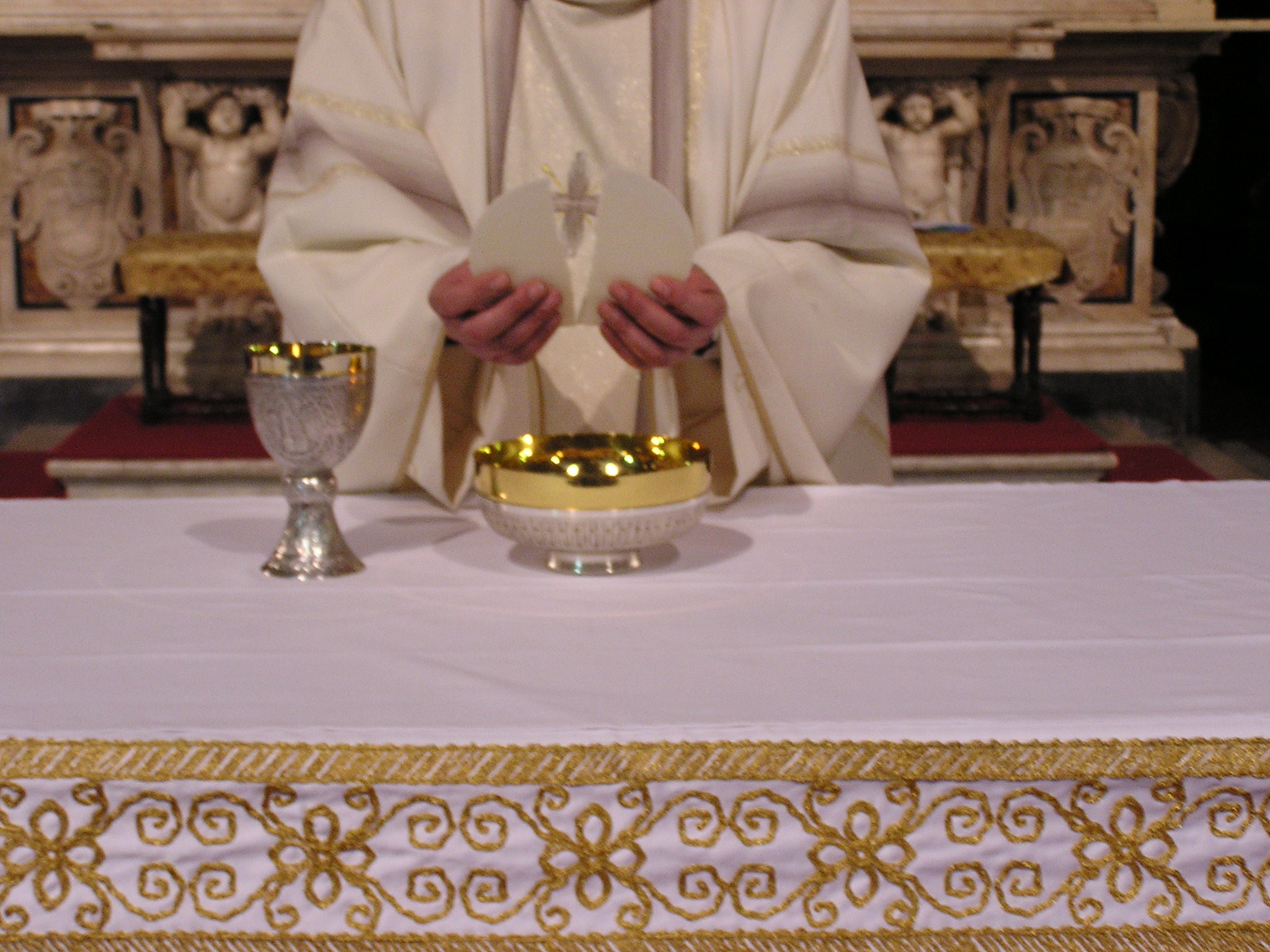 Agnello di Dio, 
che togli i peccati del mondo, 
abbi pietà di noi.
Agnello di Dio, 
che togli i peccati del mondo, 
abbi pietà di noi.
Agnello di Dio, 
che togli i peccati del mondo, 
dona a noi la pace.
Beati gli invitati 
alla Cena del Signore. 
Ecco l’agnello di Dio, 
che toglie i peccati del mondo.

O Signore, non son degno 
di partecipare alla tua mensa:
ma di’ soltanto una parola 
e io sarò salvato.
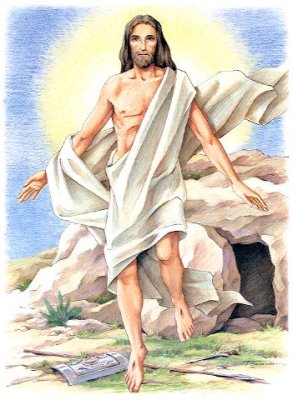 Cristo è risorto Veramente
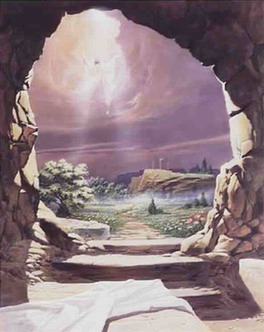 Cristo  è  risorto veramente alleluia!
Gesù, il vivente, qui con noi    resterà.
Cristo Gesù, Cristo Gesù
è il Signore della vita.
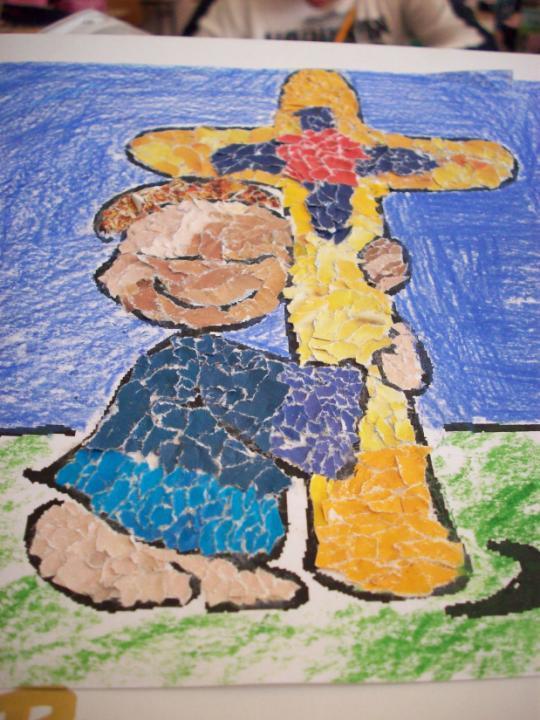 Morte, dov’è   la tua vittoria?
Paura non mi puoi far più.
Se sulla croce io morirò insieme a lui,
poi insieme a lui   risorgerò
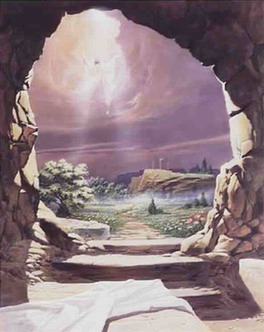 Cristo  è  risorto veramente alleluia!
Gesù, il vivente, qui con noi    resterà.
Cristo Gesù, Cristo Gesù
è il Signore della vita.
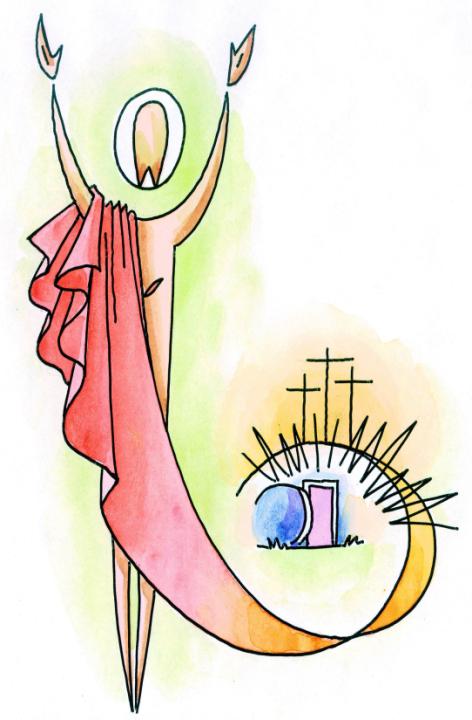 Tu, Signore amante della vita, 
mi hai creato per l’eternità.
La vita mia tu dal sepolcro strapperai, 
con questo mio corpo ti vedrò.
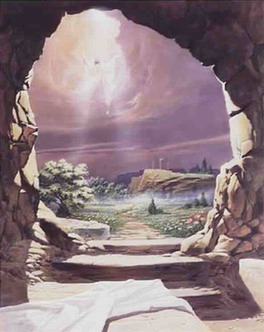 Cristo  è  risorto veramente alleluia!
Gesù, il vivente, qui con noi    resterà.
Cristo Gesù, Cristo Gesù
è il Signore della vita.
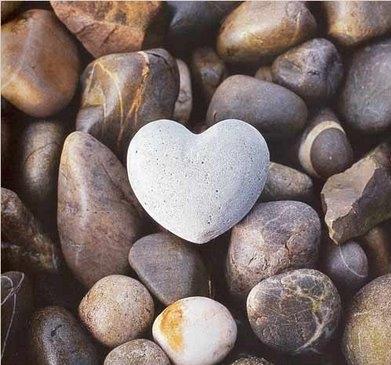 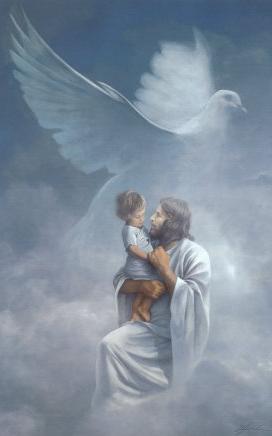 Tu mi hai donato la tua vita,
io voglio donar la mia a te.
Fa’ che possa dire “Cristo vive anche in me”
E quel giorno io risorgerò.
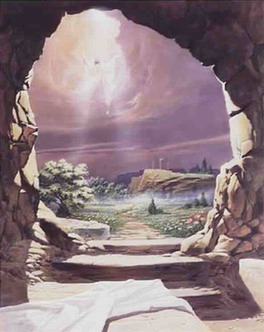 Cristo  è  risorto veramente alleluia!
Gesù, il vivente, qui con noi    resterà.
Cristo Gesù, Cristo Gesù
è il Signore della vita.
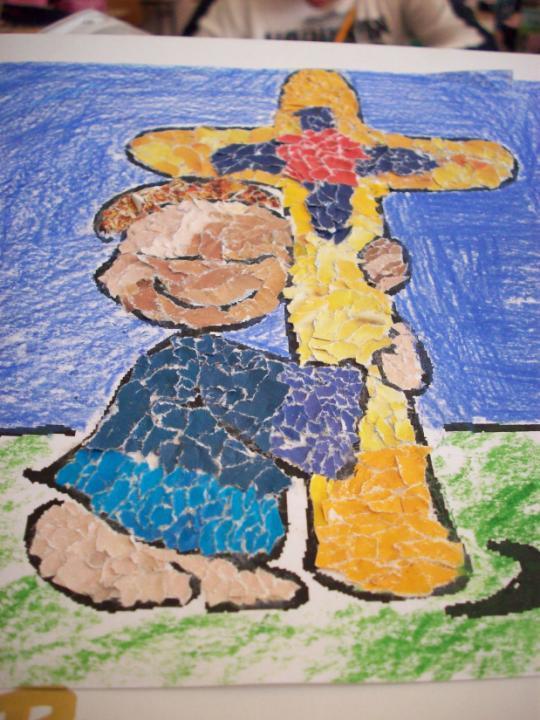 Morte, dov’è   la tua vittoria?
Paura non mi puoi far più.
Se sulla croce io morirò insieme a lui,
poi insieme a lui   risorgerò
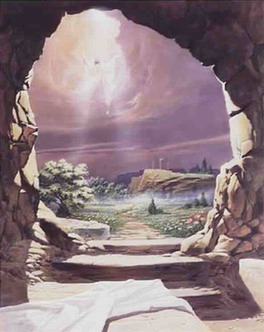 Cristo  è  risorto veramente alleluia!
Gesù, il vivente, qui con noi    resterà.
Cristo Gesù, Cristo Gesù
è il Signore della vita.
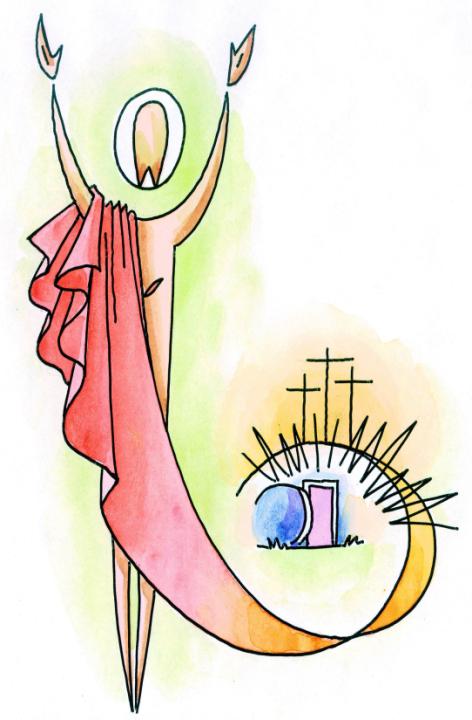 Tu, Signore amante della vita, 
mi hai creato per l’eternità.
La vita mia tu dal sepolcro strapperai, 
con questo mio corpo ti vedrò.
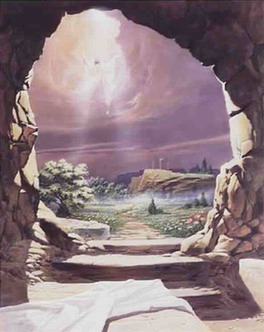 Cristo  è  risorto veramente alleluia!
Gesù, il vivente, qui con noi    resterà.
Cristo Gesù, Cristo Gesù
è il Signore della vita.
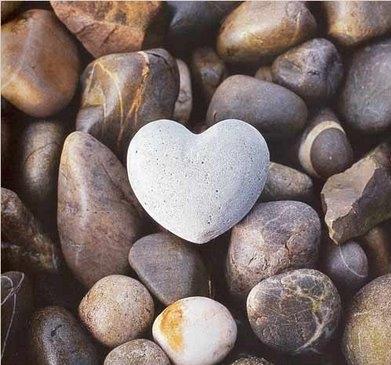 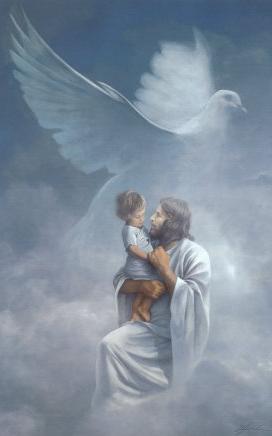 Tu mi hai donato la tua vita,
io voglio donar la mia a te.
Fa’ che possa dire “Cristo vive anche in me”
E quel giorno io risorgerò.
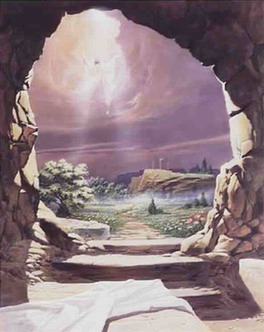 Cristo  è  risorto veramente alleluia!
Gesù, il vivente, qui con noi    resterà.
Cristo Gesù, Cristo Gesù
è il Signore della vita.
Custodisci benigno, o Dio nostro Padre, il gregge che hai redento con il sangue pre-zioso del tuo Figlio, e guidalo ai pascoli eterni del cielo. Per Cristo nostro Signore.	
							Amen.
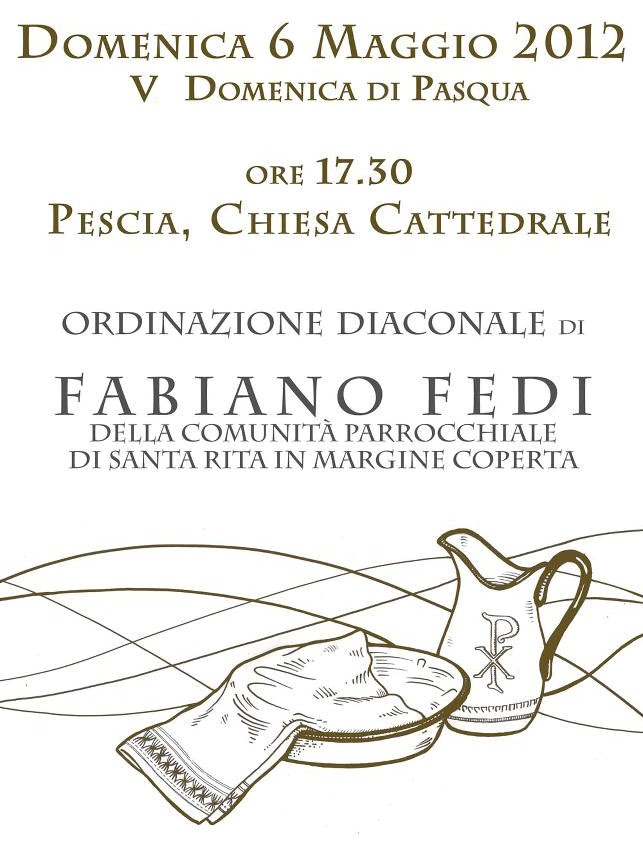 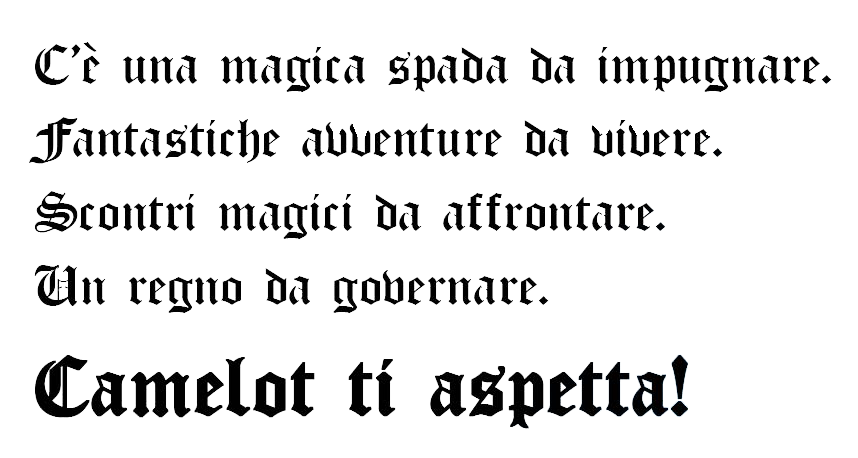 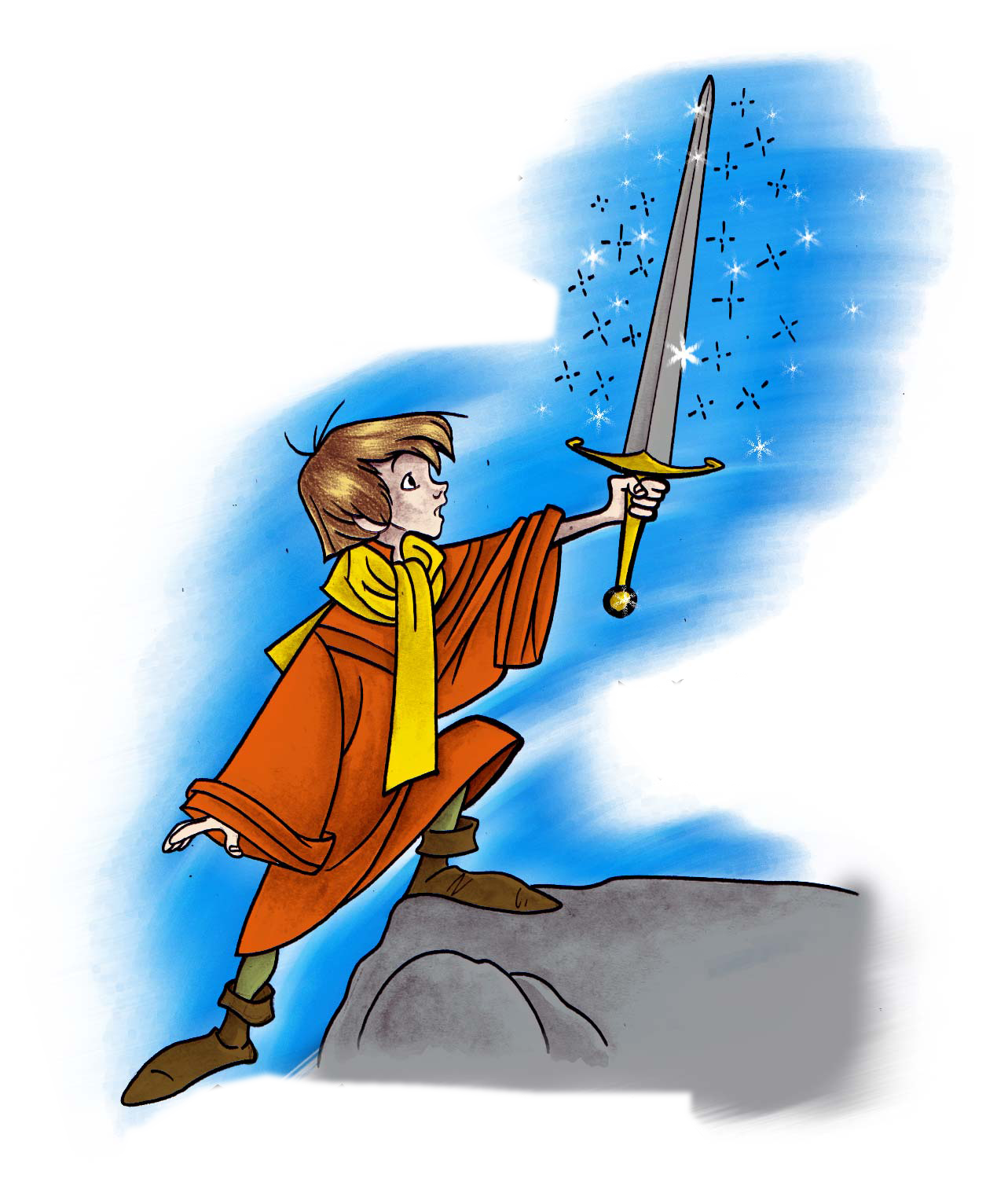 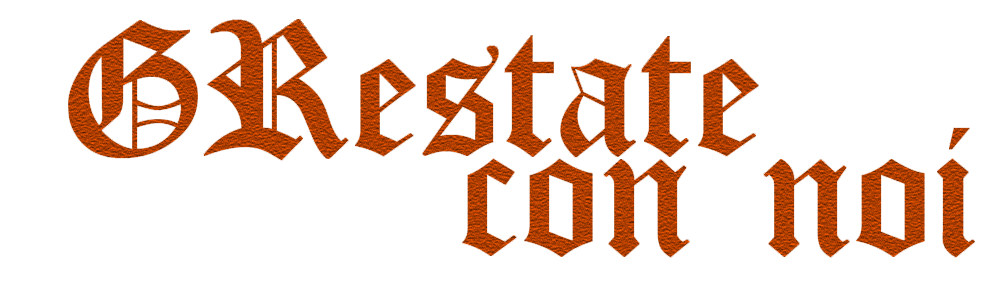 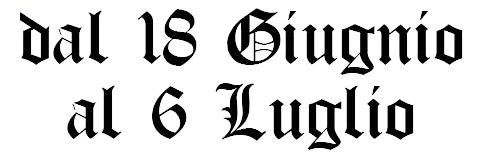 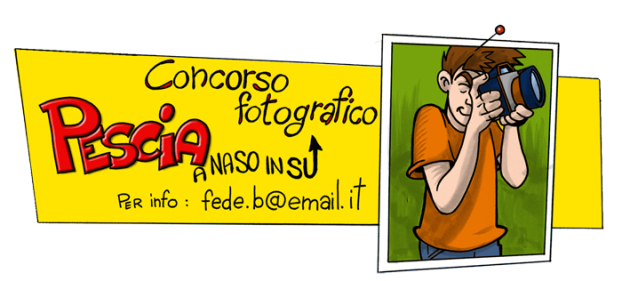 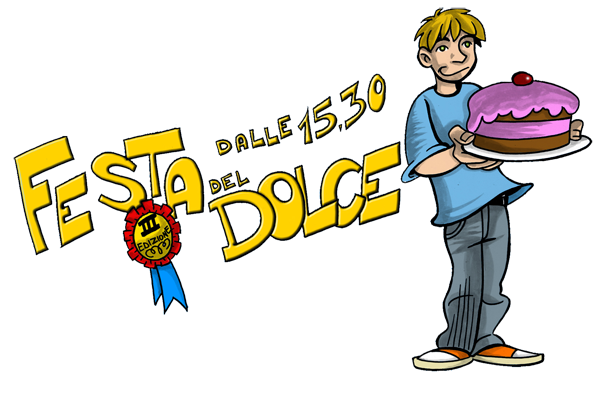 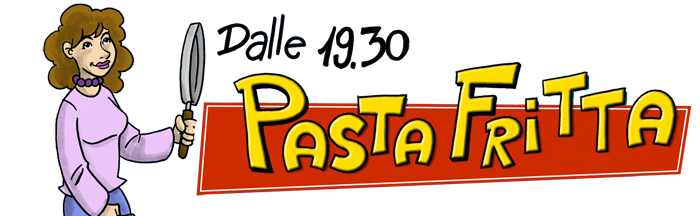 Mostra disegni del catechismo.
Messa ore 18.00.
Genitori siete tutti invitati!
12 maggio ore 15.30
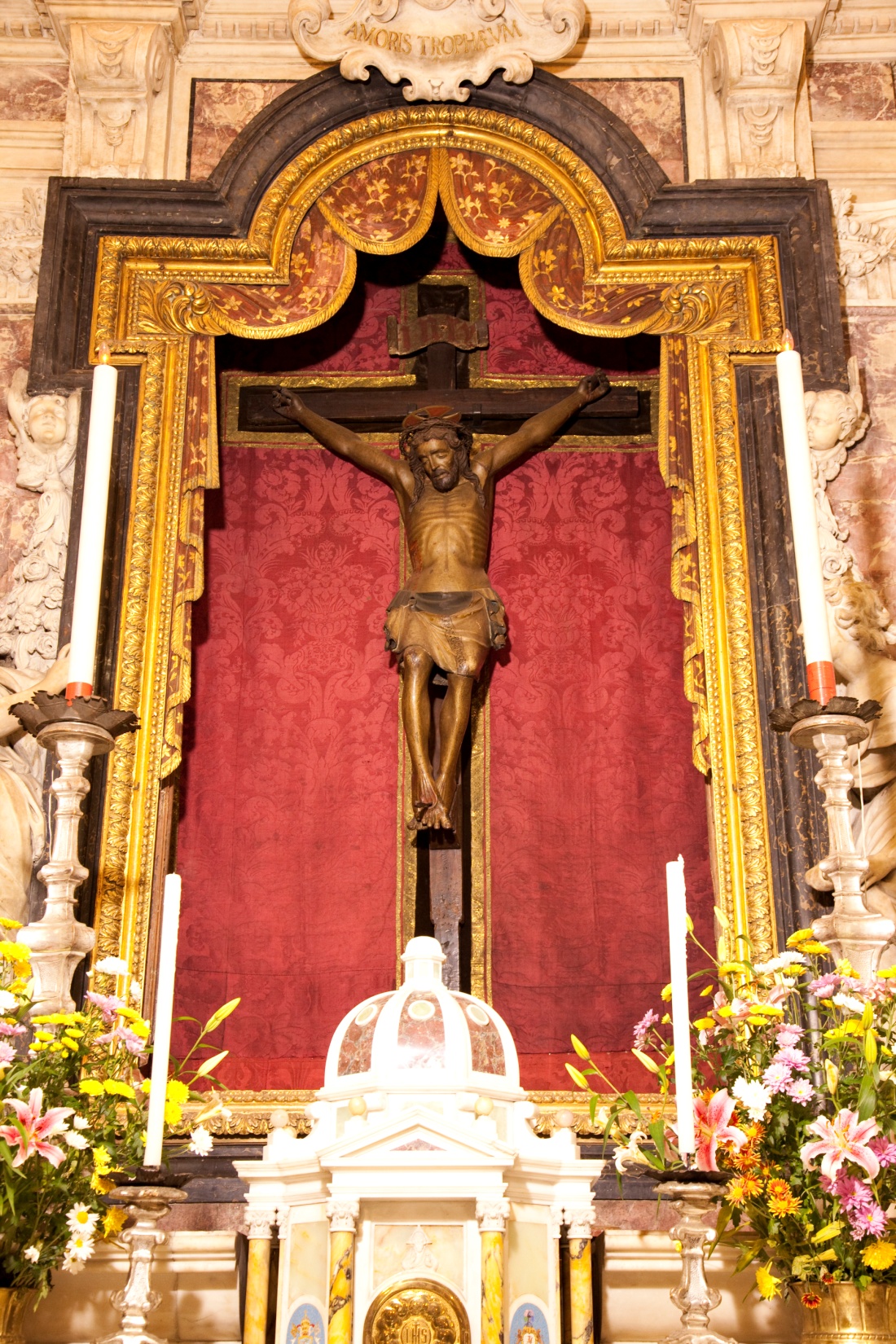 Feste di Maggio
Il Signore sia con voi.
E con il tuo spirito. 

Vi benedica Dio onnipotente 
Padre e Figlio e Spirito Santo.		
Amen. 

Nel nome del Signore: andate in pace.
Rendiamo grazie a Dio.
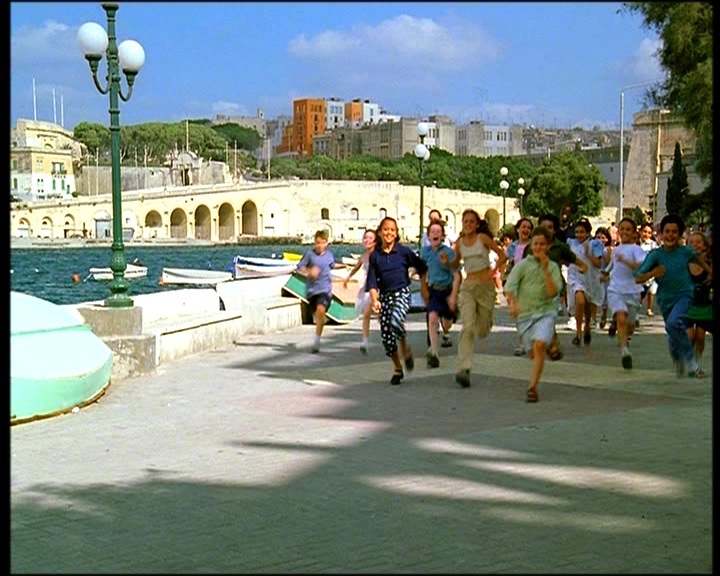 Ciao a tutti
e
buona domenica
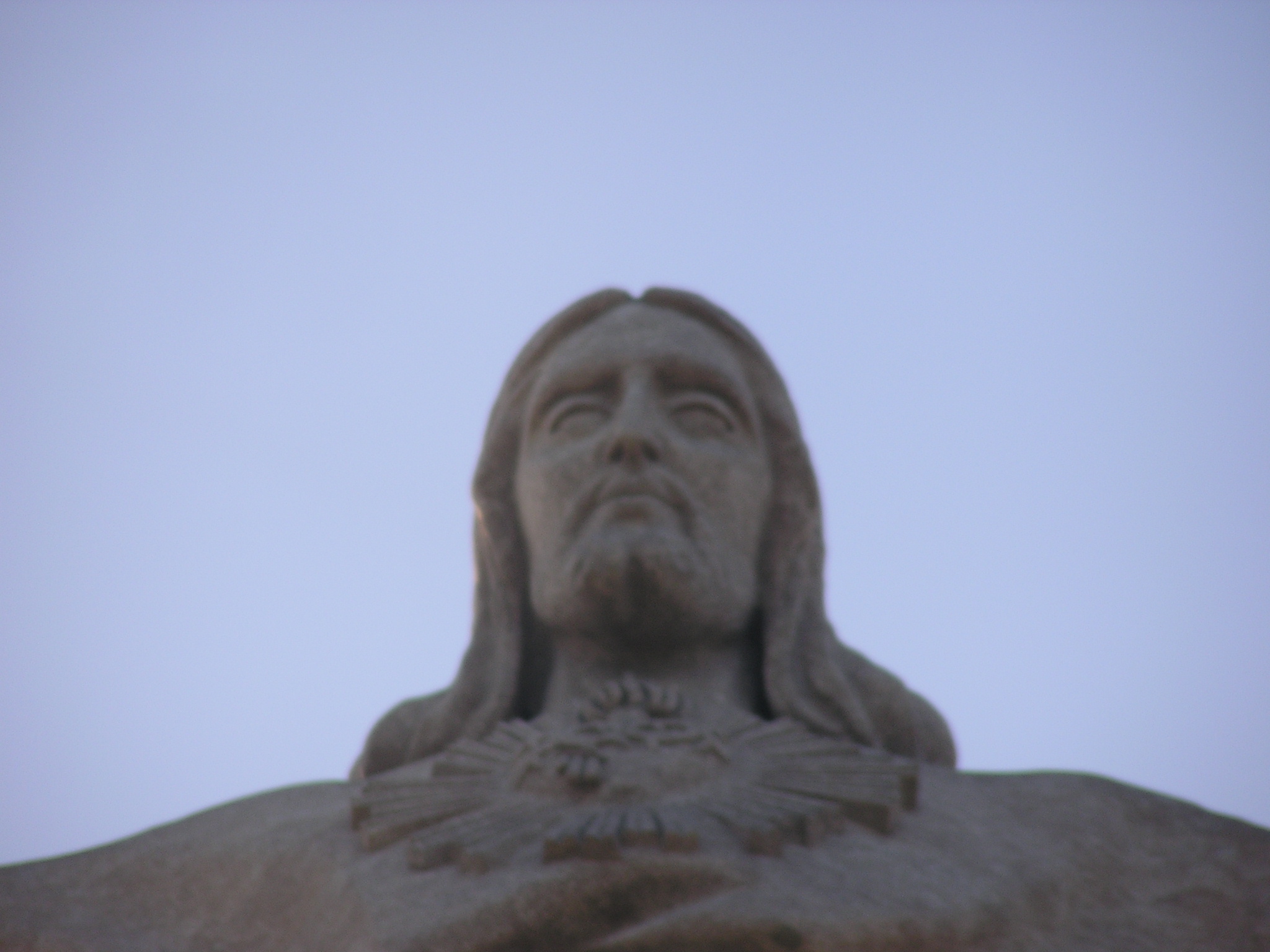 Credo Cristo
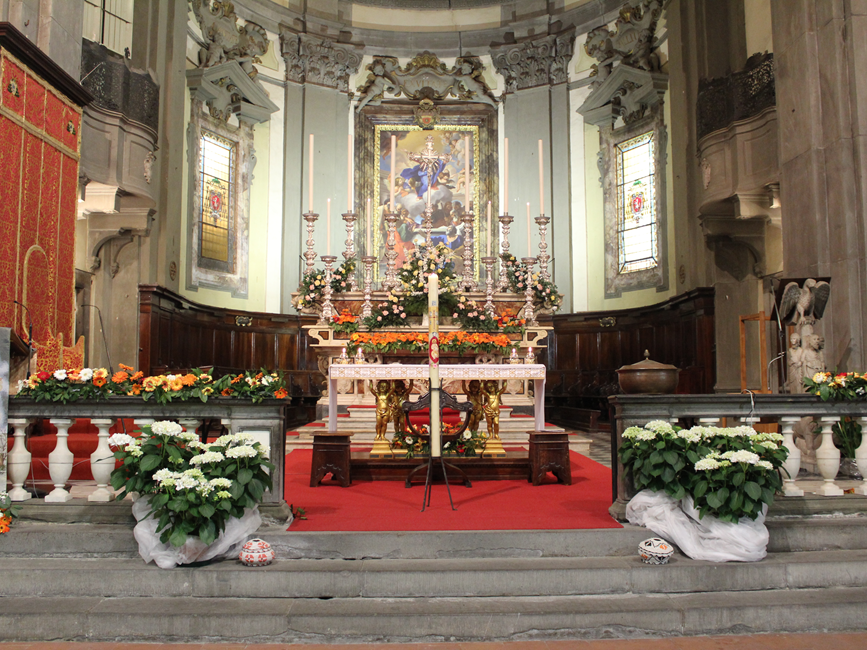 Io credo che tu sei risorto,
Io credo nella tua potenza
Io credo che tu sei speranza
Credo che risorgerò con te
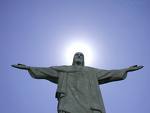 Questa vita ha valore infinito
Tu respiri nel respiro dell’uomo
Io ti lodo Dio di tenerezza
Io ti canto, tutto sei per me.